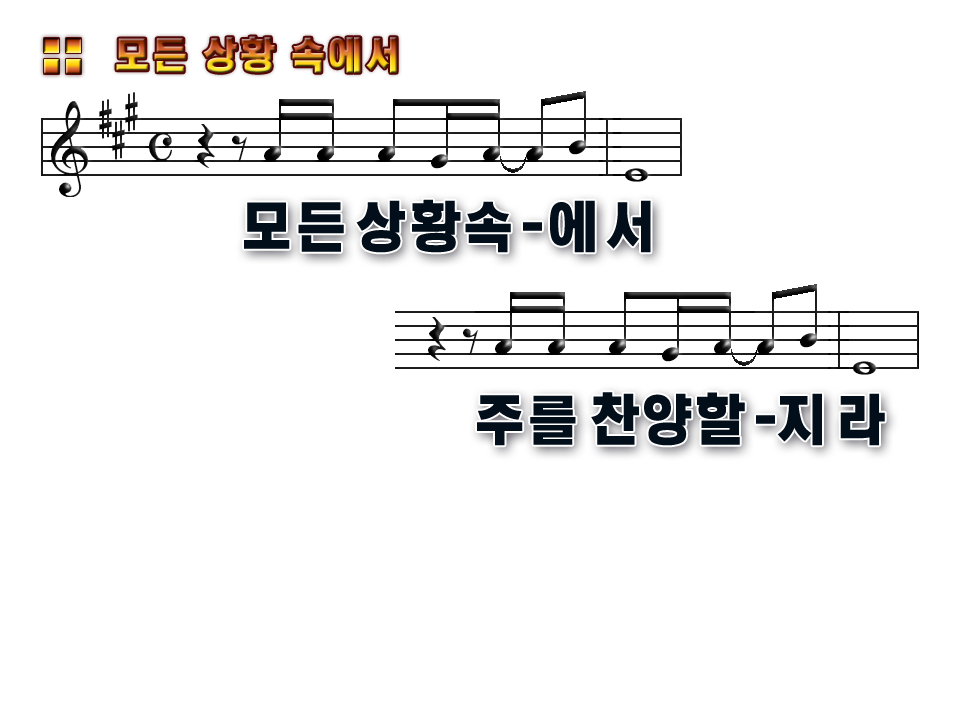 In every circumstances,
I will praise Lord
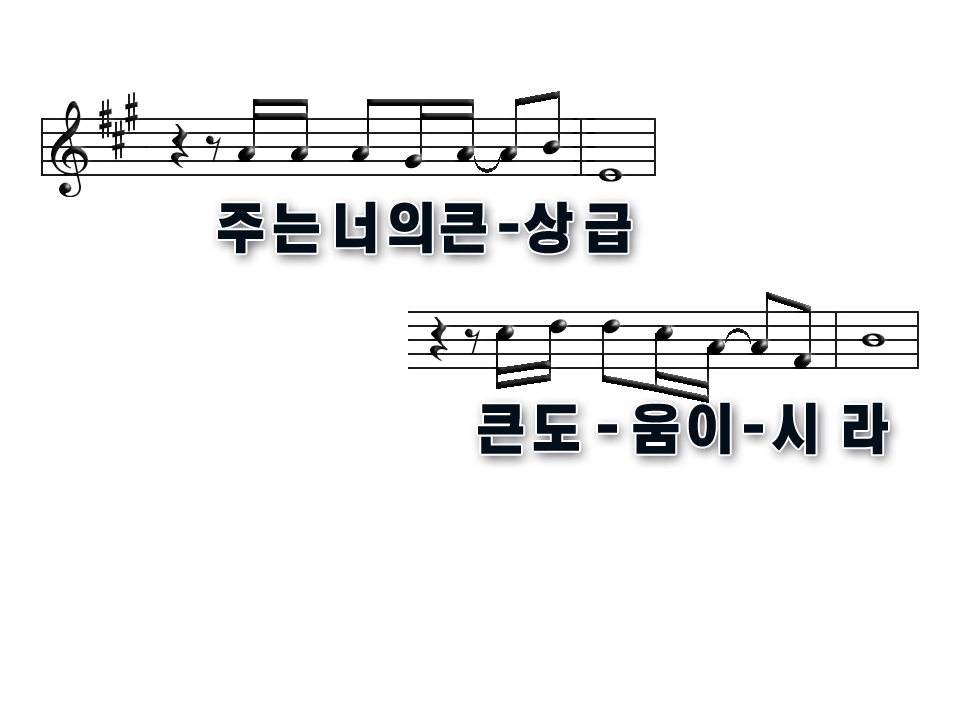 He is your great reward
And great help
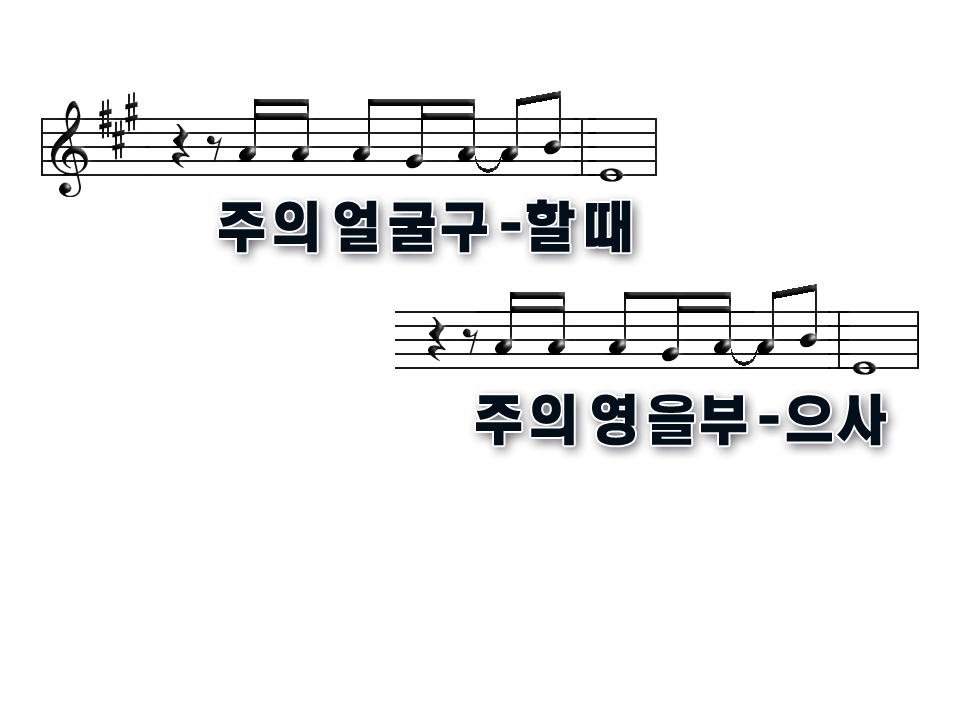 When we looking for His face,
He pours His soul,
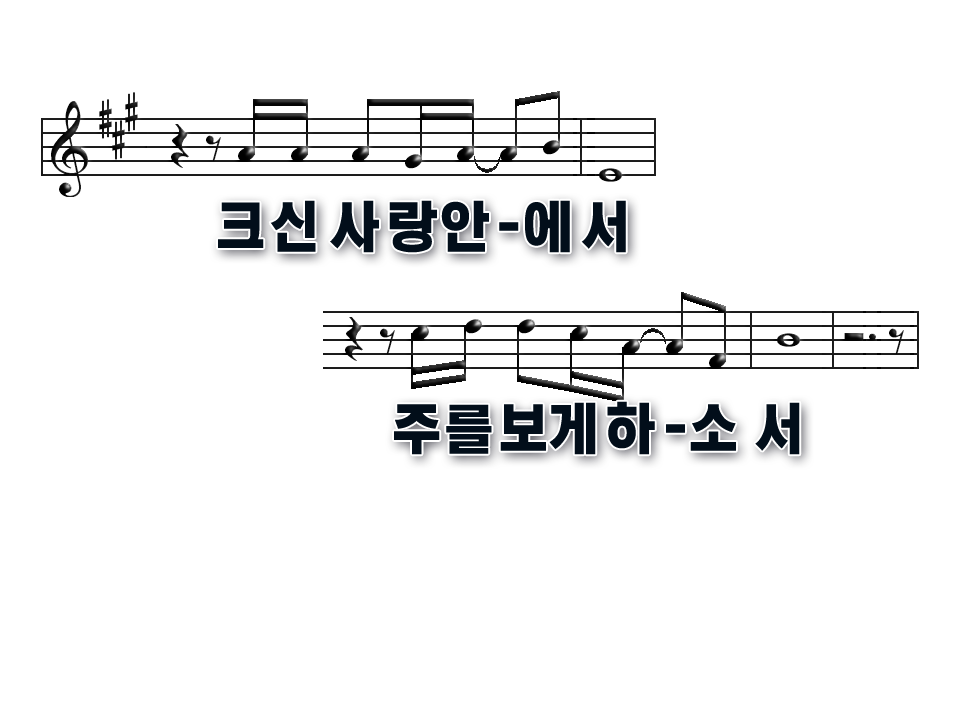 In His great love,
Let us see You
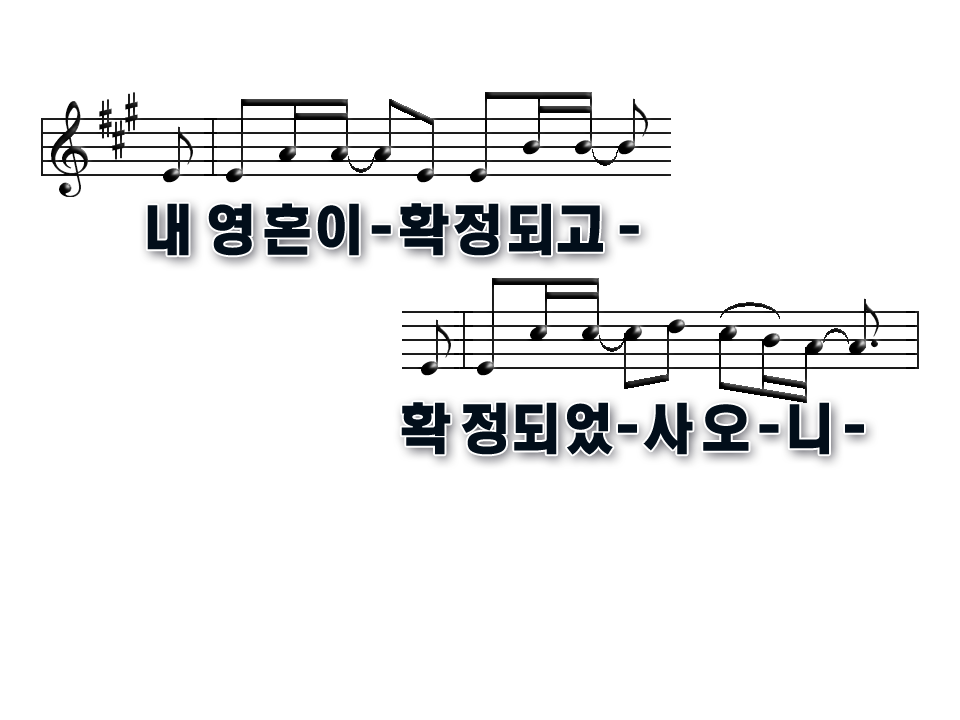 My soul becomes 		steadfast.
I will sing praises with my soul
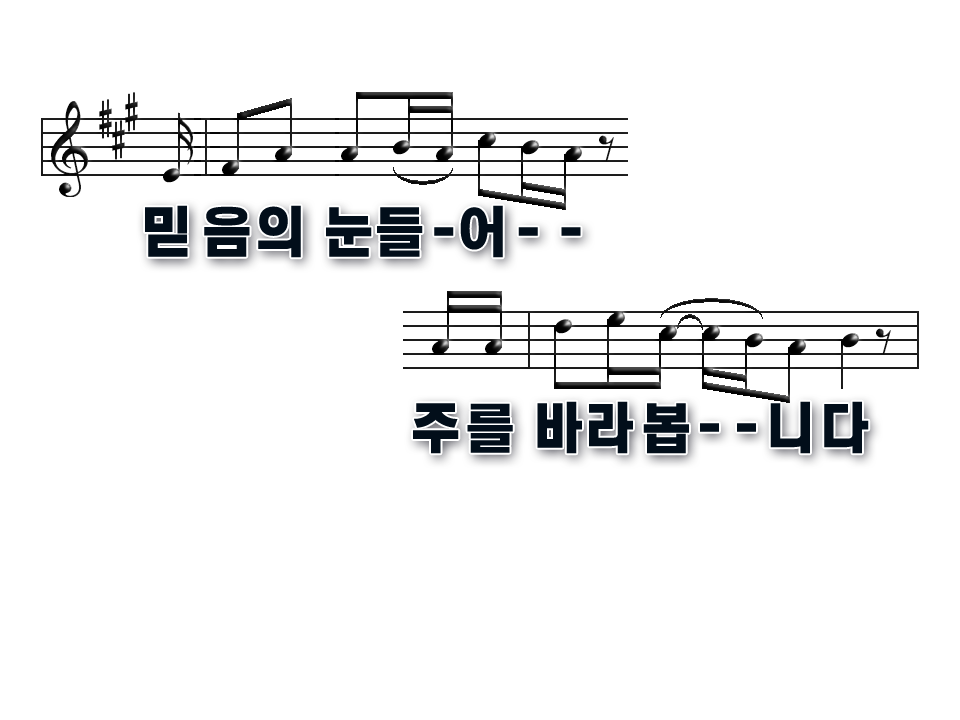 By faith I lift my eyes
And see You in Your love
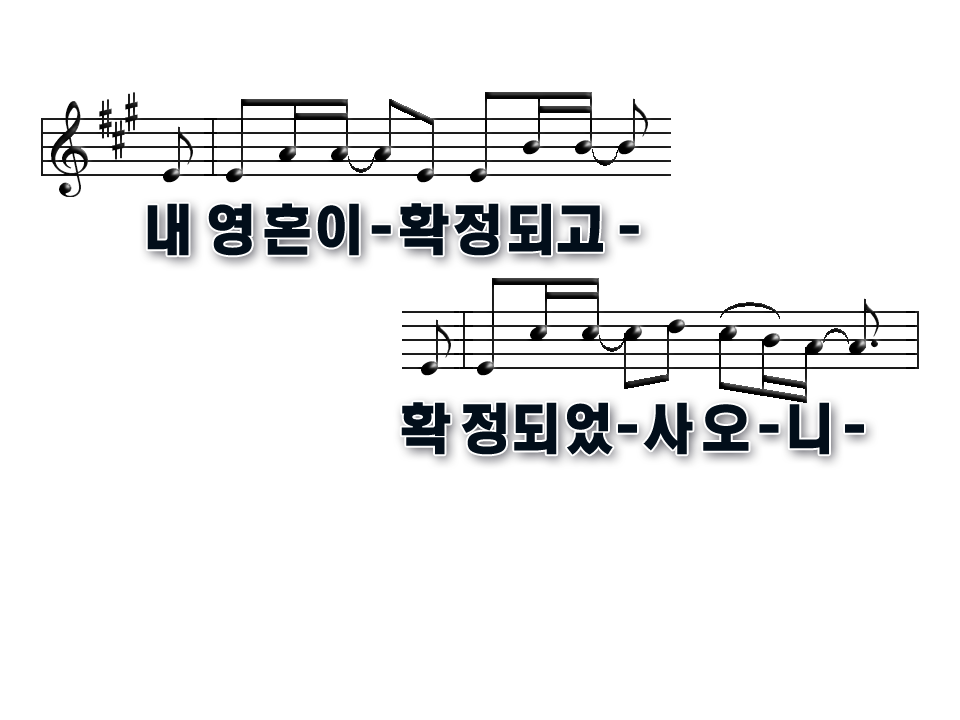 My soul becomes 		steadfast.
I will sing praises with my soul
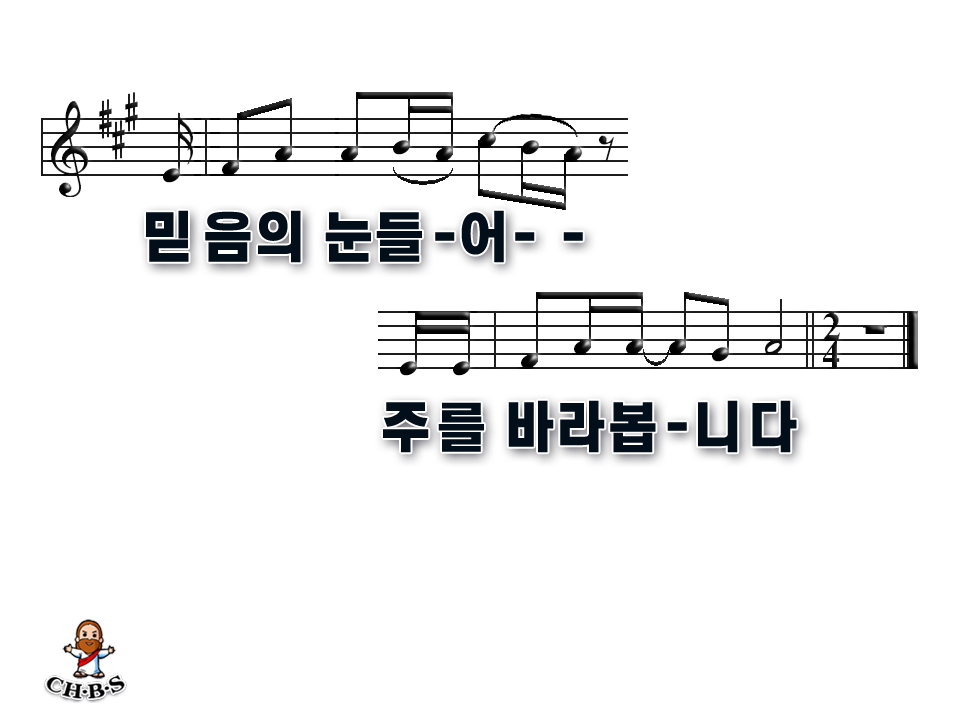 By faith I lift my eyes
And see You in Your love
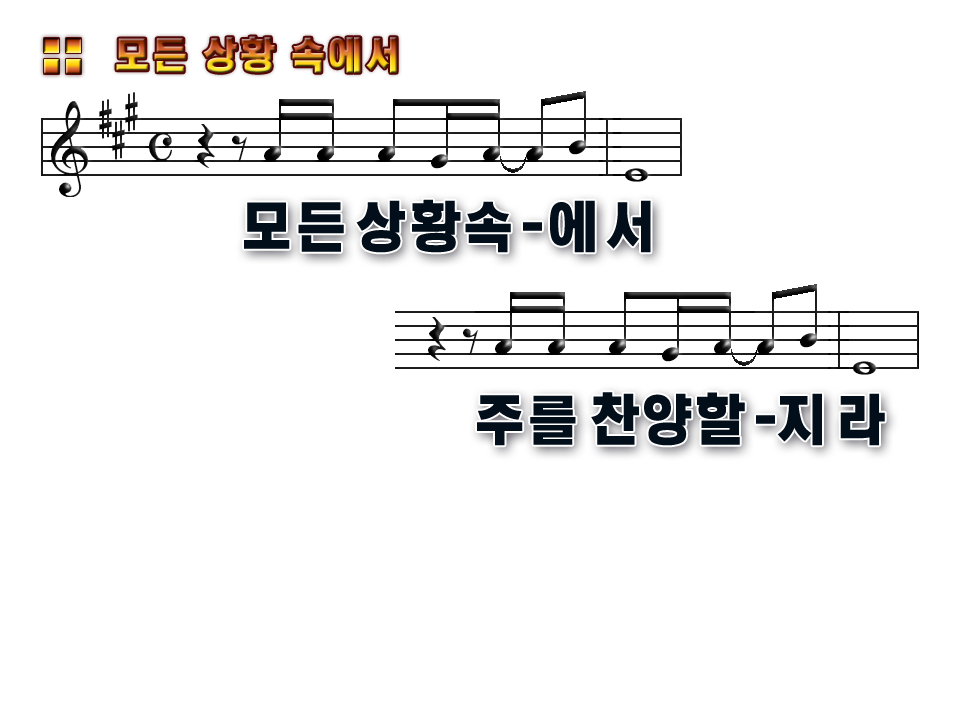 In every circumstances,
I will praise Lord
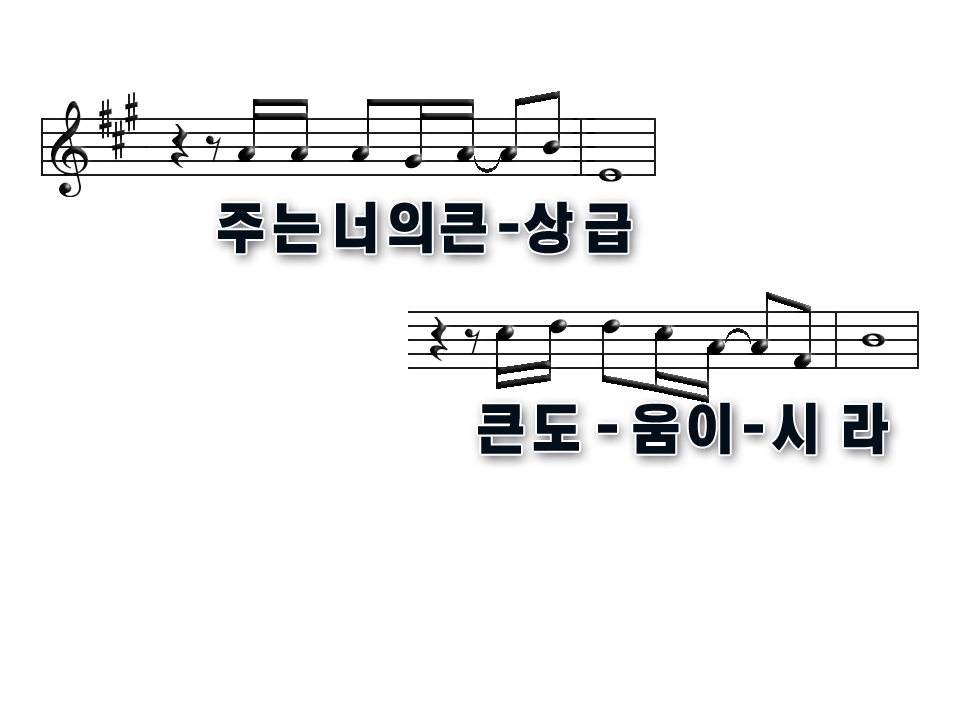 He is your great reward
And great help
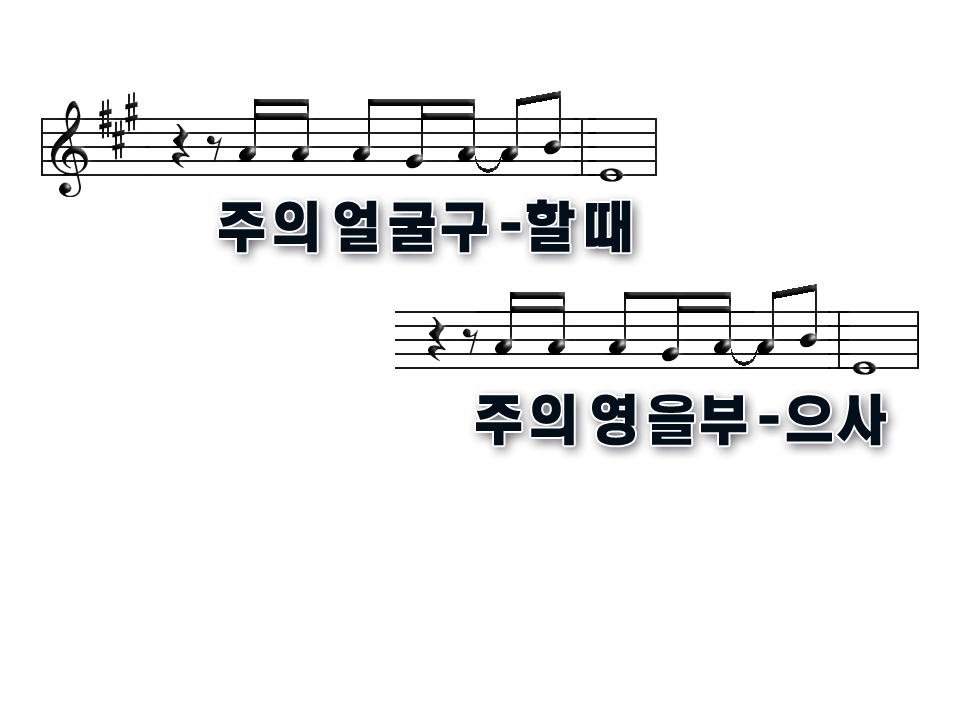 When we looking for His face,
He pours His soul,
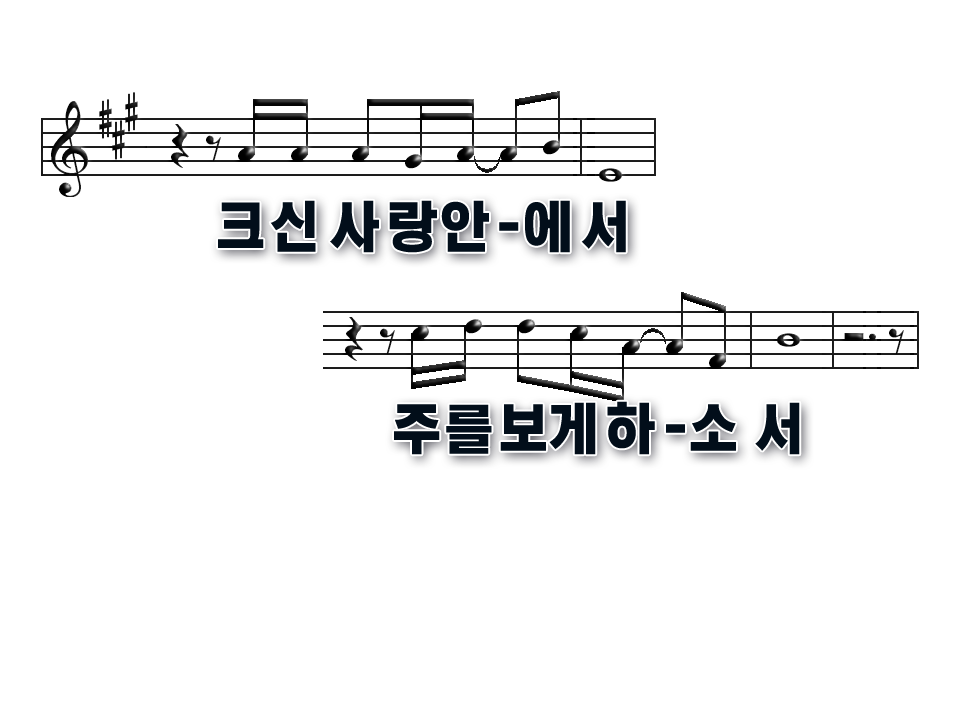 In His great love,
Let us see You
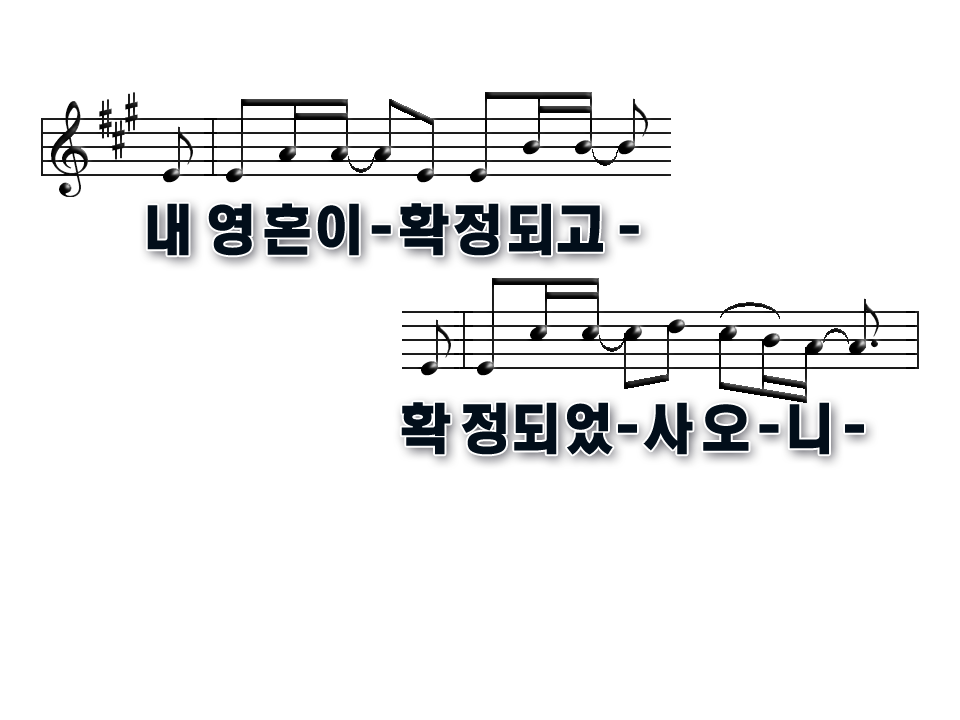 My soul becomes 		steadfast.
I will sing praises with my soul
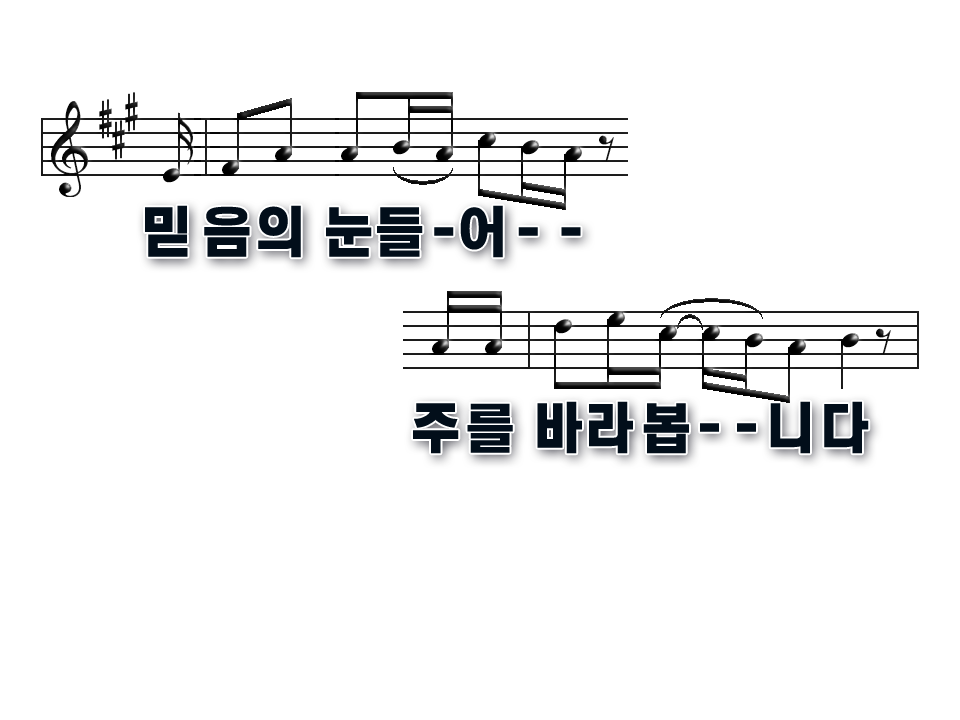 By faith I lift my eyes
And see You in Your love
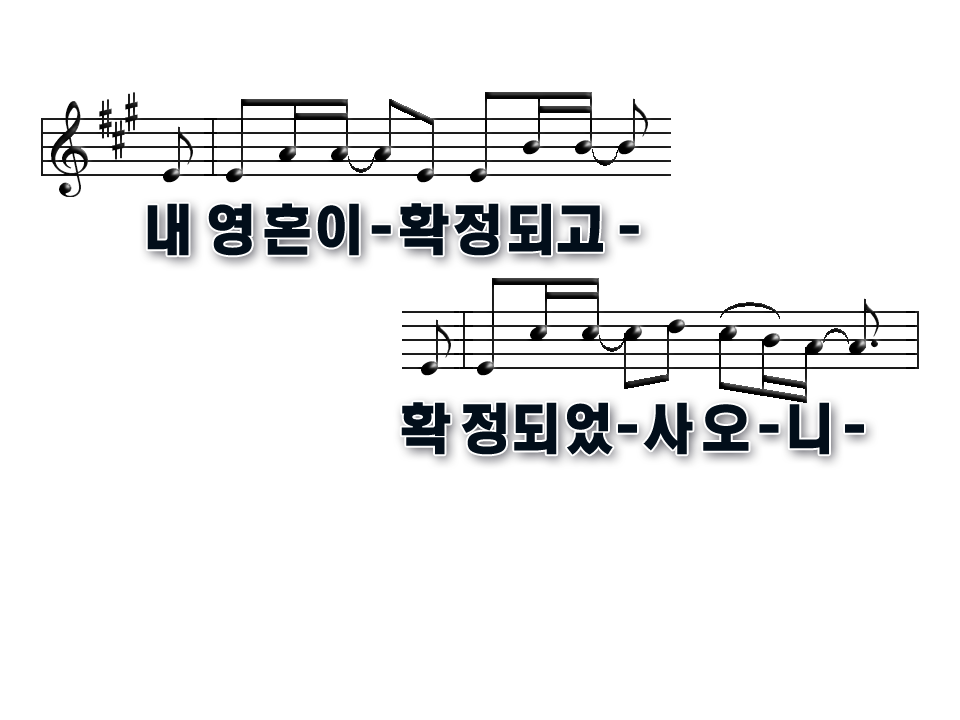 My soul becomes 		steadfast.
I will sing praises with my soul
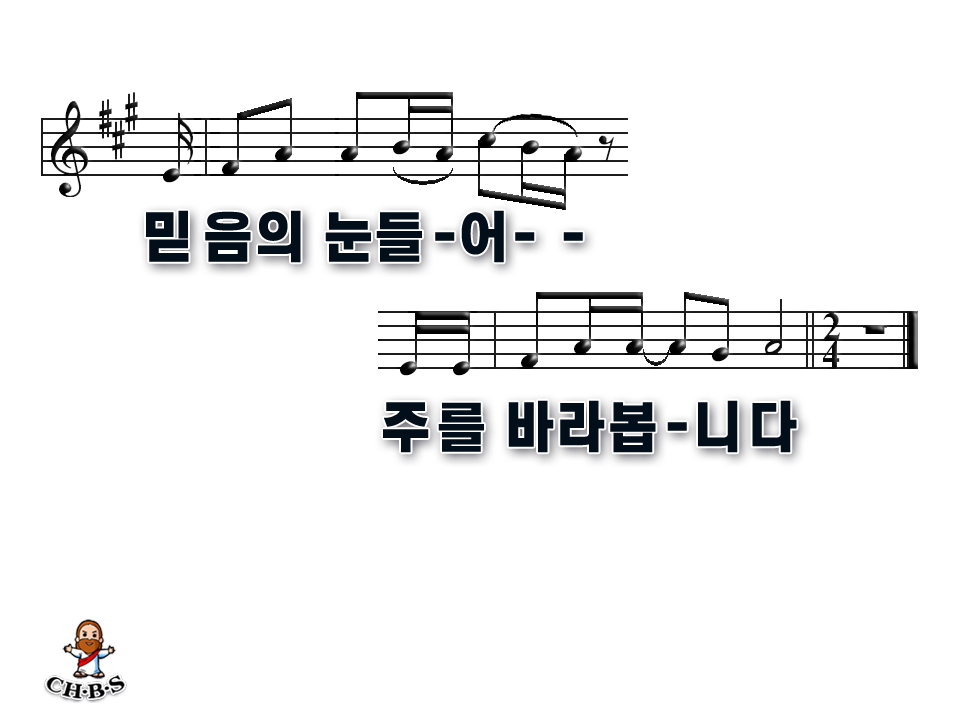 By faith I lift my eyes
And see You in Your love
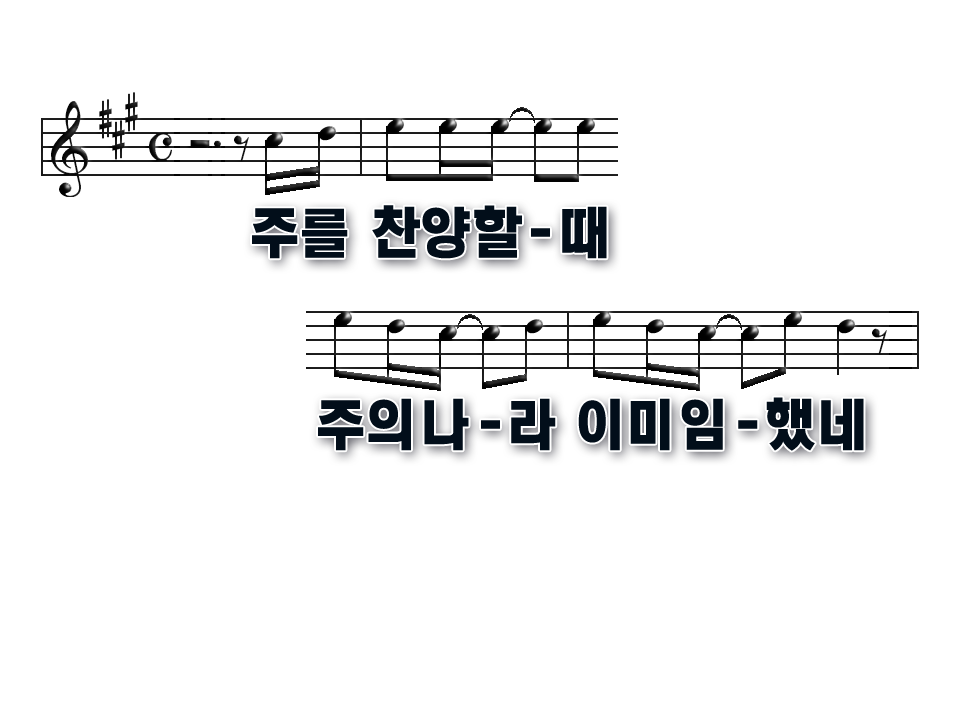 When I praise You,
Your kingdom has been come
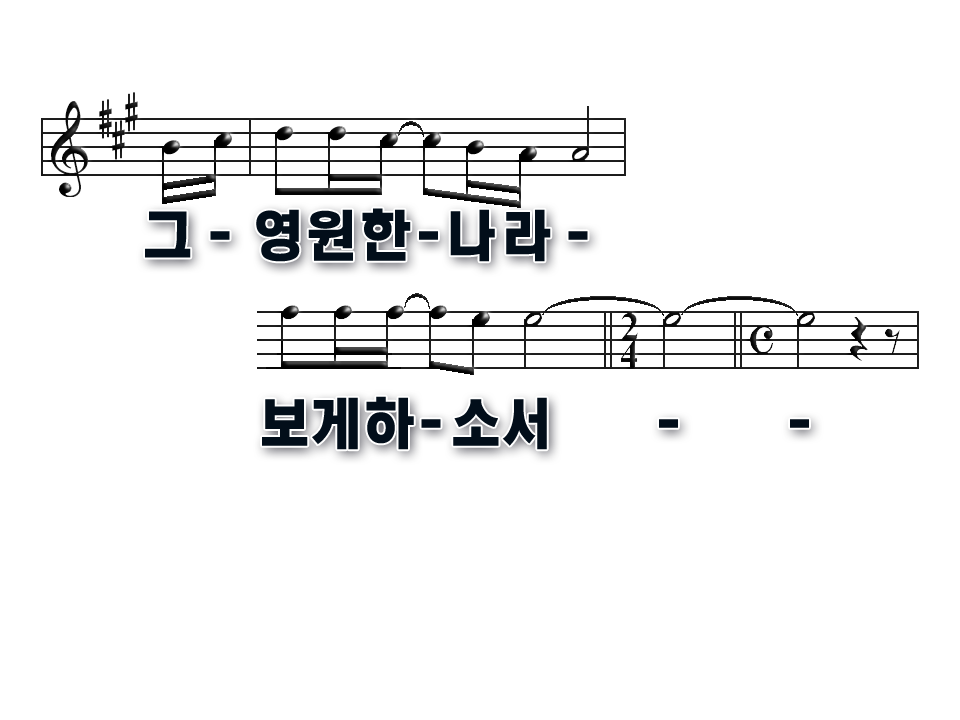 Let us to see
Your eternal kingdom
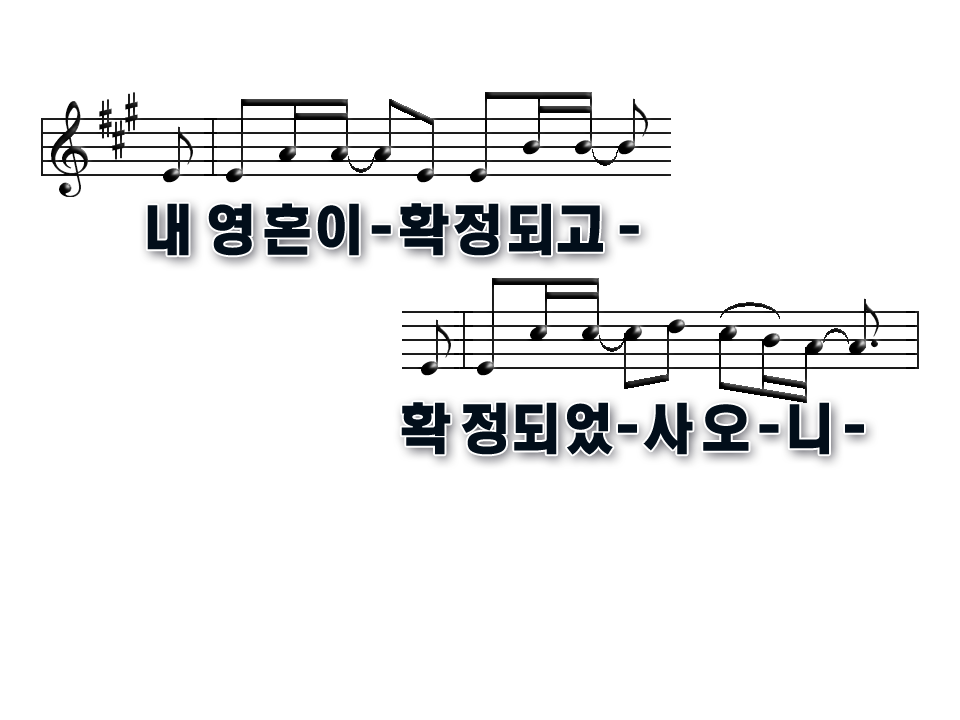 My soul becomes 		steadfast.
I will sing praises with my soul
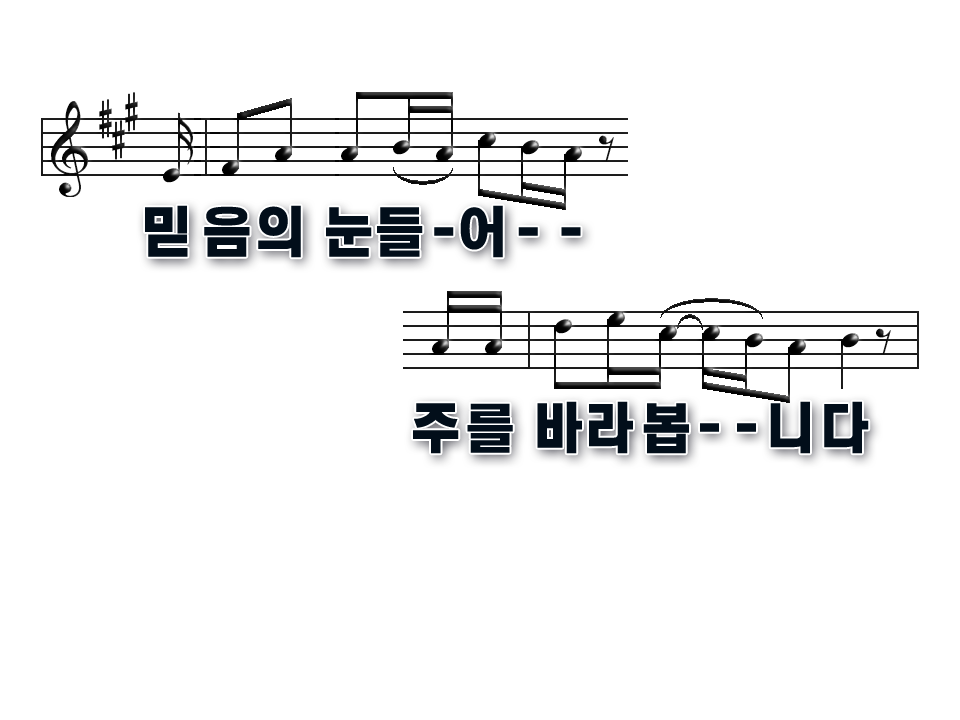 By faith I lift my eyes
And see You in Your love
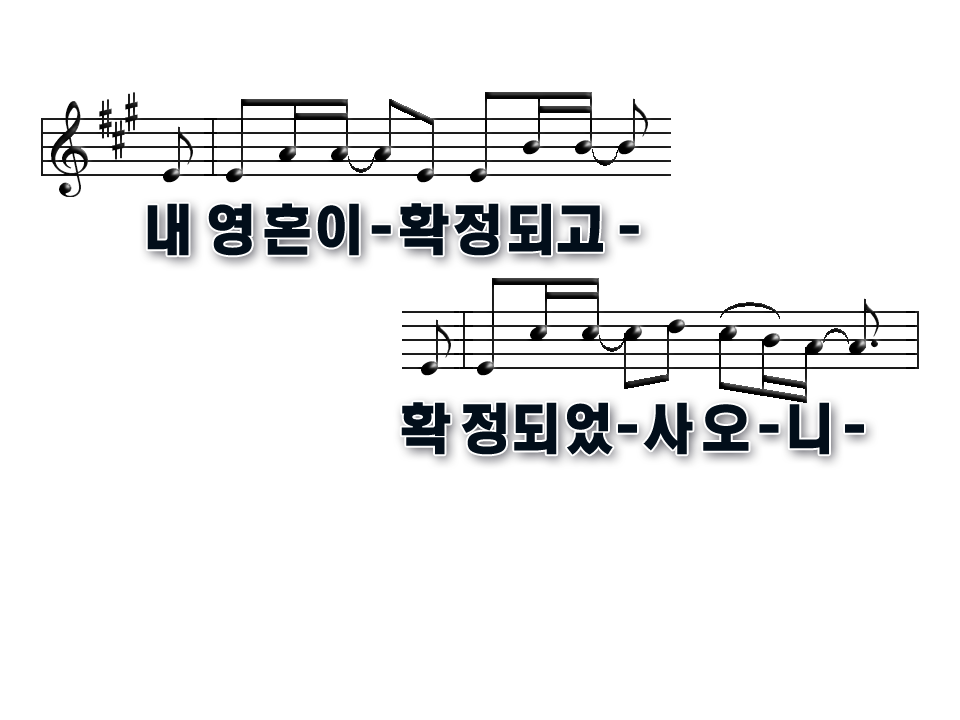 My soul becomes 		steadfast.
I will sing praises with my soul
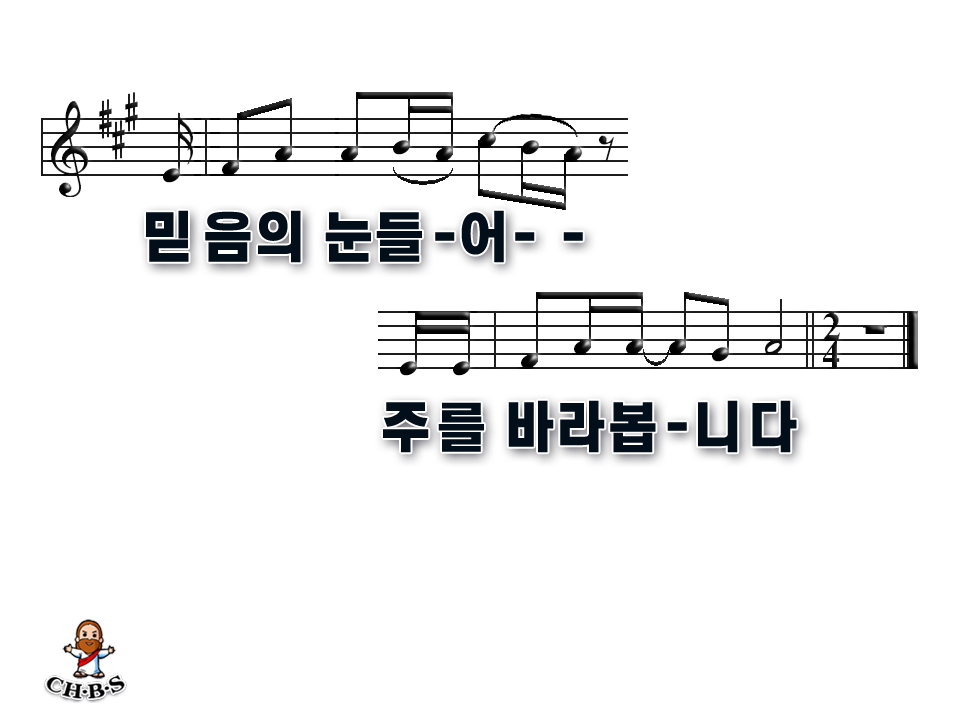 By faith I lift my eyes
And see You in Your love
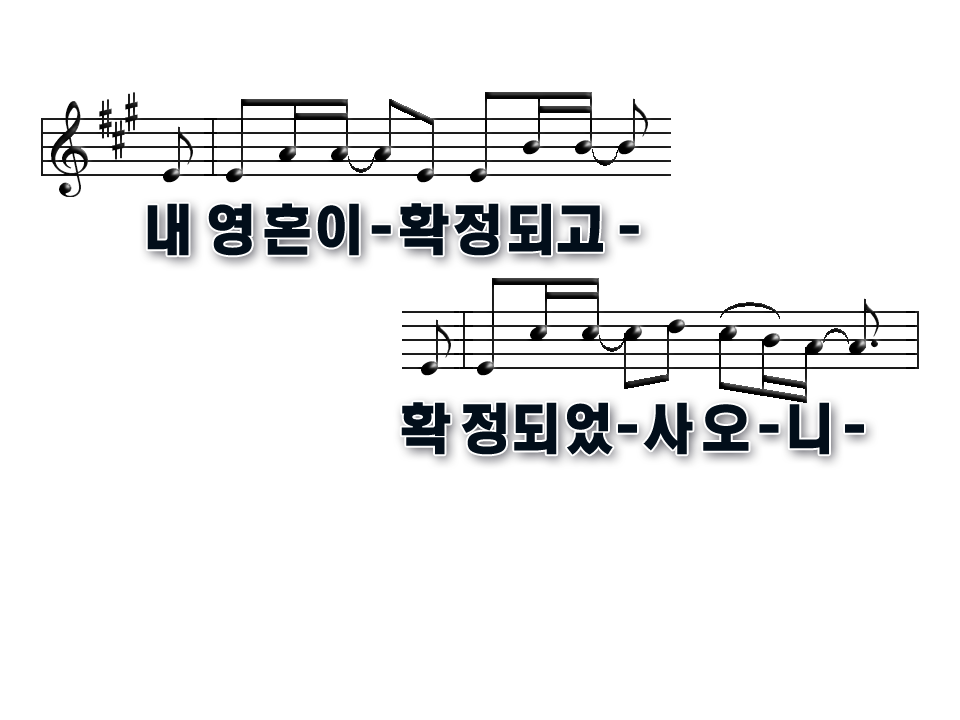 My soul becomes 		steadfast.
I will sing praises with my soul
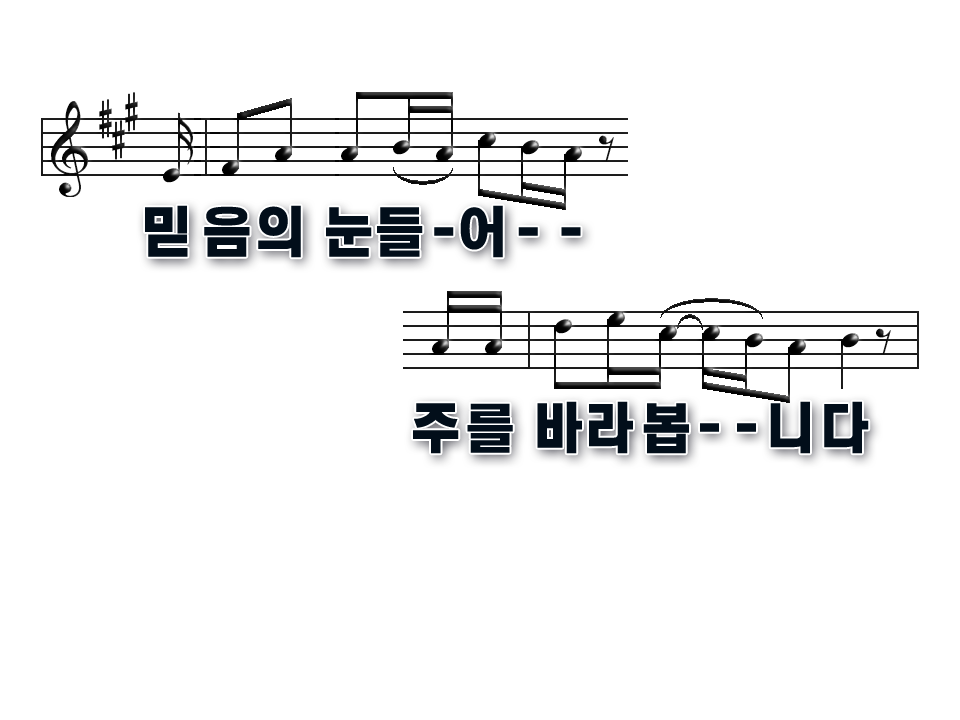 By faith I lift my eyes
And see You in Your love
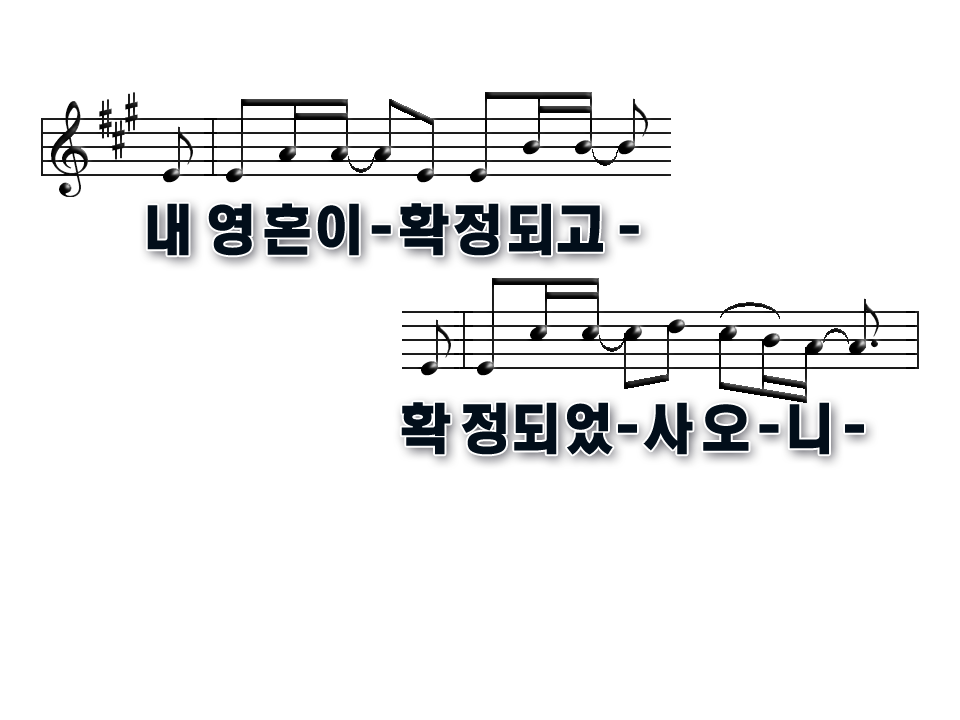 My soul becomes 		steadfast.
I will sing praises with my soul
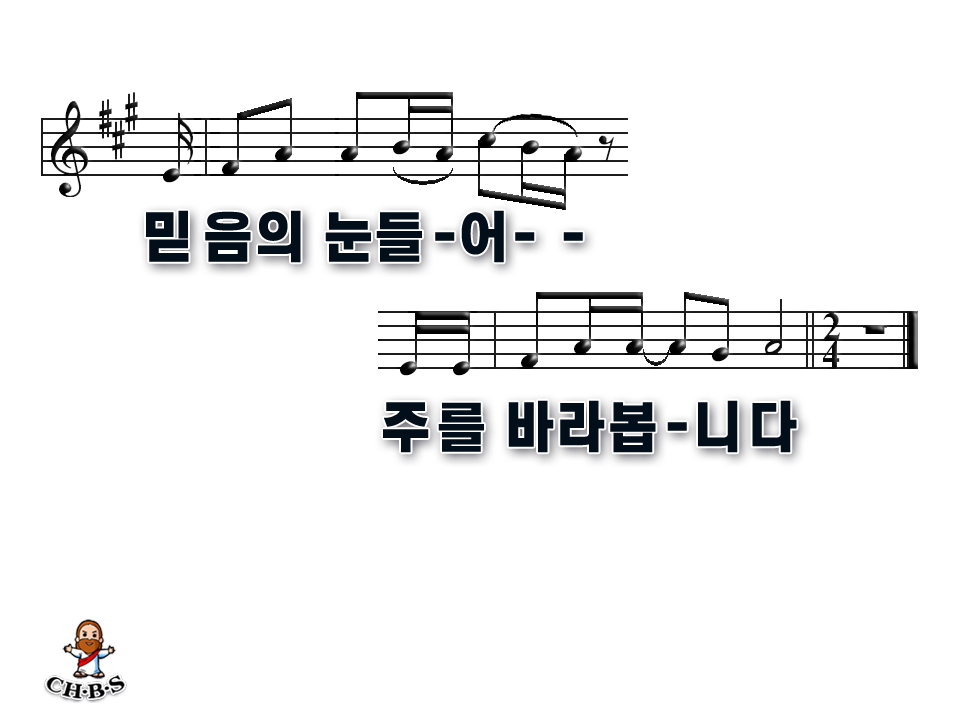 By faith I lift my eyes
And see You in Your love
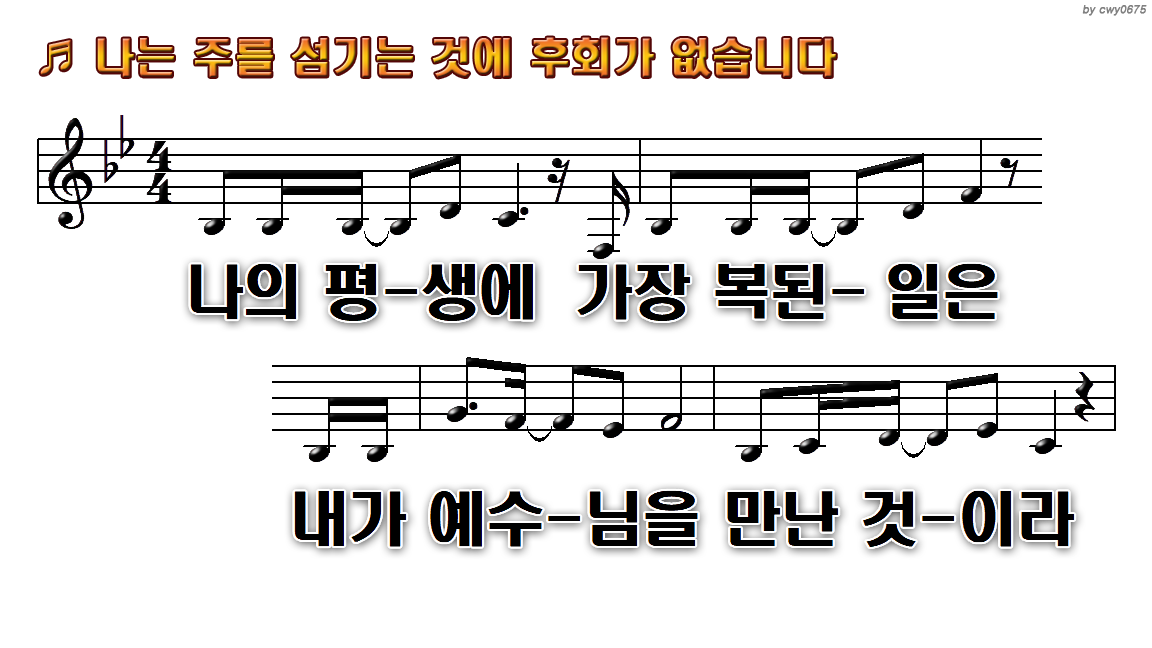 The best thing happened in all my life,
Is that I found my Lord Jesus my King
1.나의 평생에 가장 복된 일은
3.이 세상 살 동안 내가 걷는
5.나는 주를 섬기는 것에 후회가
9.이것이 나의 간증이요
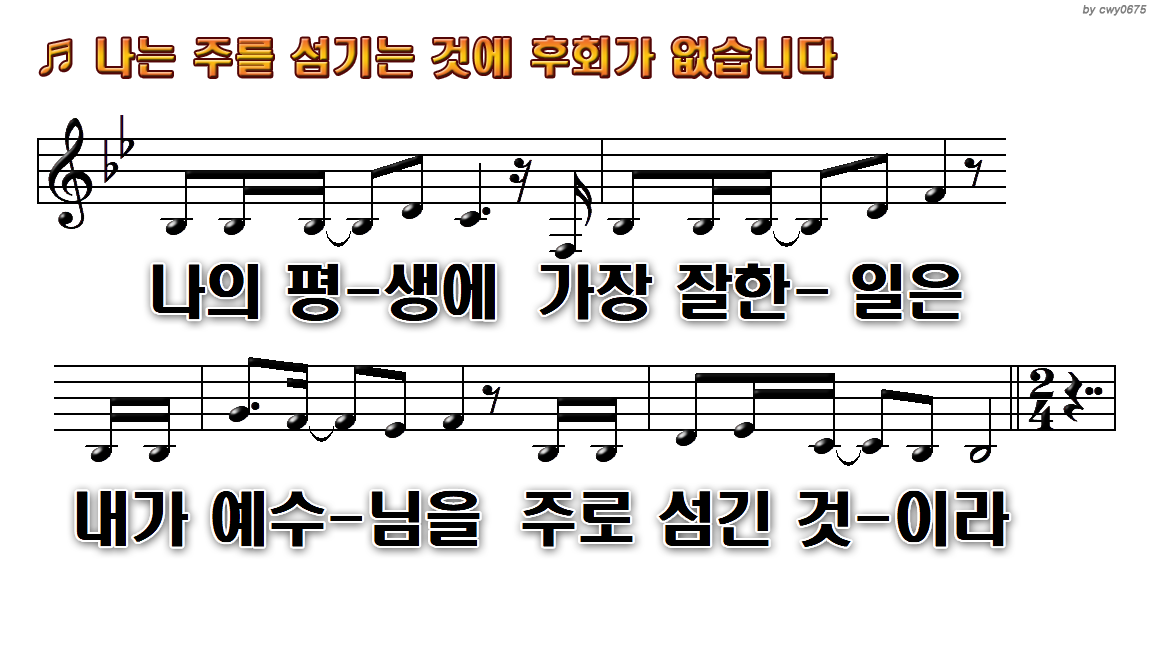 The best choice I’ve made in all my life
Is that I’ve decided to serve Jesus
1.나의 평생에 가장 복된 일은
3.이 세상 살 동안 내가 걷는
5.나는 주를 섬기는 것에 후회가
9.이것이 나의 간증이요
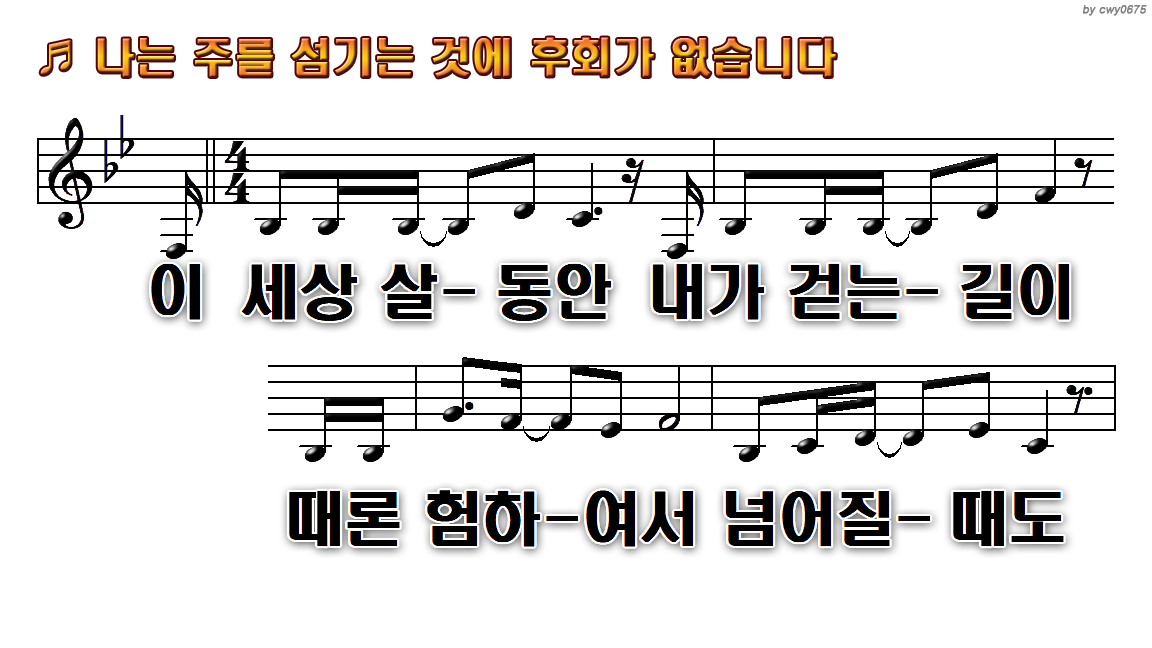 Though I stumble and fall in the valleys 
Broken and weak, hurt and alone
1.나의 평생에 가장 복된 일은
3.이 세상 살 동안 내가 걷는
5.나는 주를 섬기는 것에 후회가
9.이것이 나의 간증이요
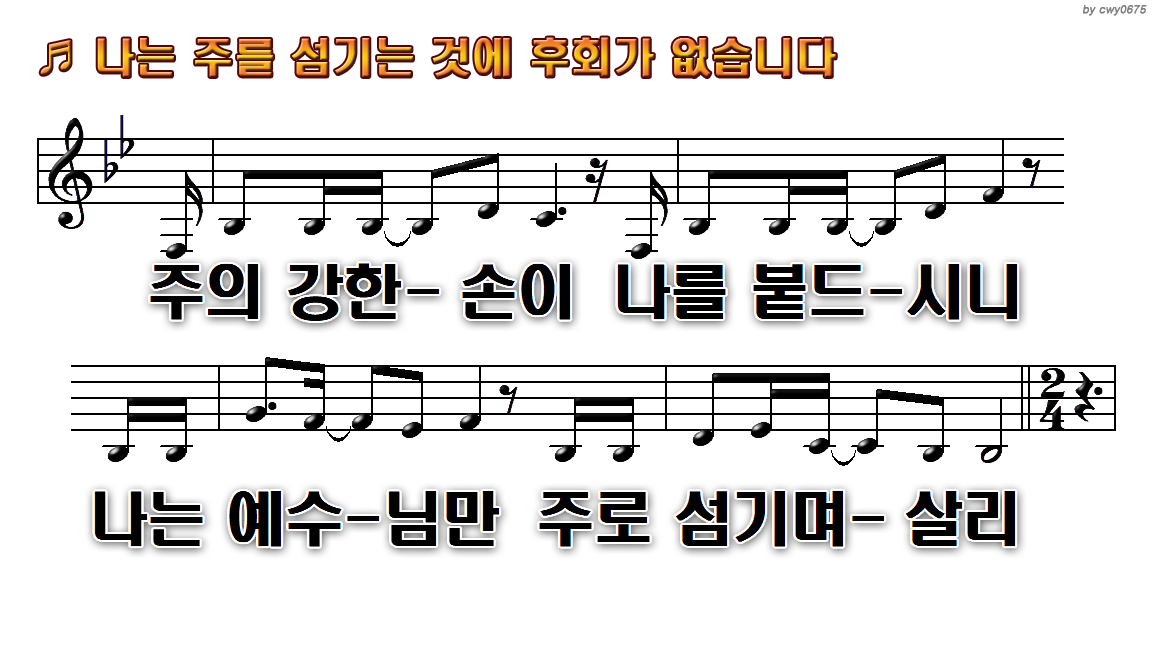 Mighty hand of God, I know, holds me up
Never will I cease to serve my Jesus,
1.나의 평생에 가장 복된 일은
3.이 세상 살 동안 내가 걷는
5.나는 주를 섬기는 것에 후회가
9.이것이 나의 간증이요
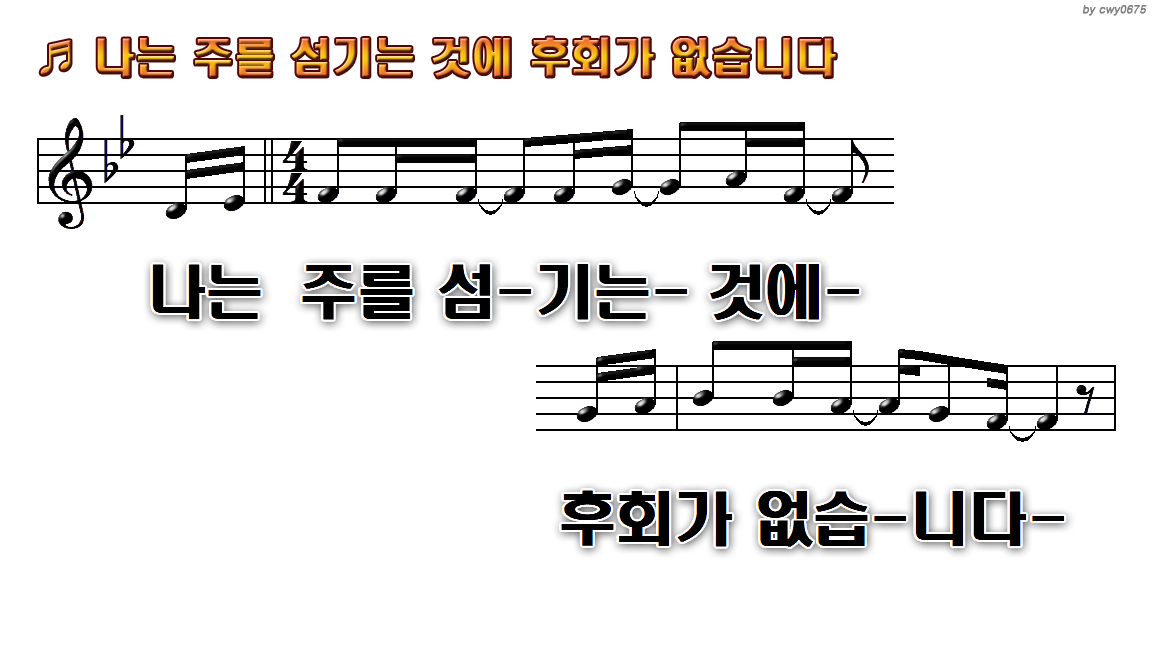 No regrets, and no turning back.
But there’s only one desire
1.나의 평생에 가장 복된 일은
3.이 세상 살 동안 내가 걷는
5.나는 주를 섬기는 것에 후회가
9.이것이 나의 간증이요
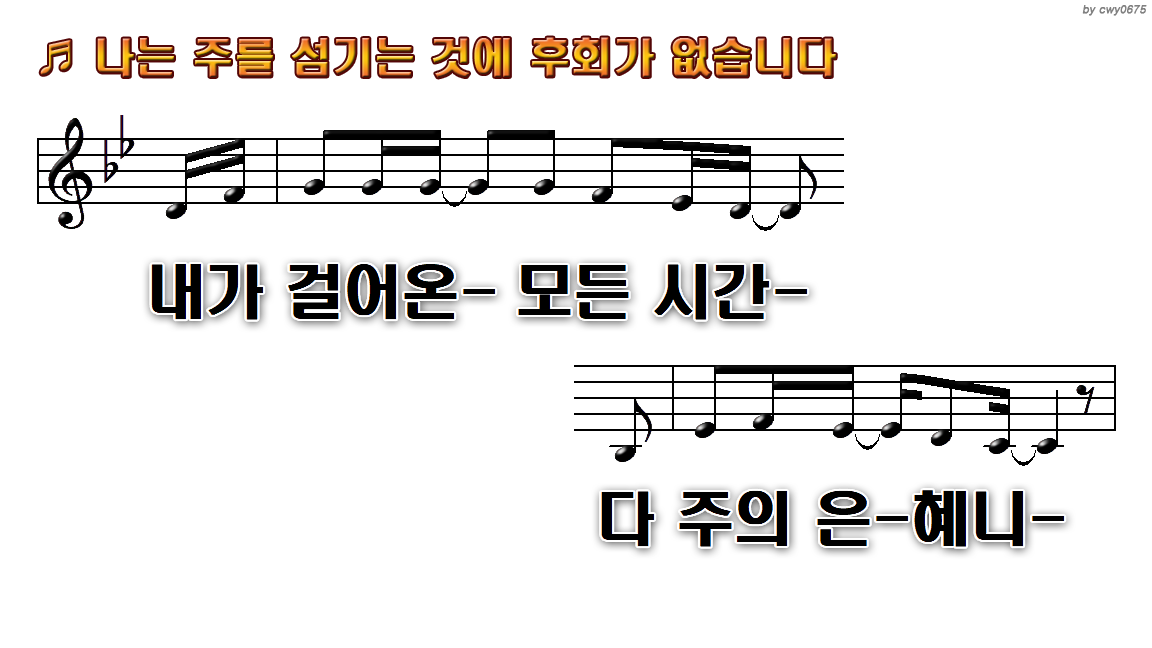 That’s to serve my Lord because
He’s been faithful all along
1.나의 평생에 가장 복된 일은
3.이 세상 살 동안 내가 걷는
5.나는 주를 섬기는 것에 후회가
9.이것이 나의 간증이요
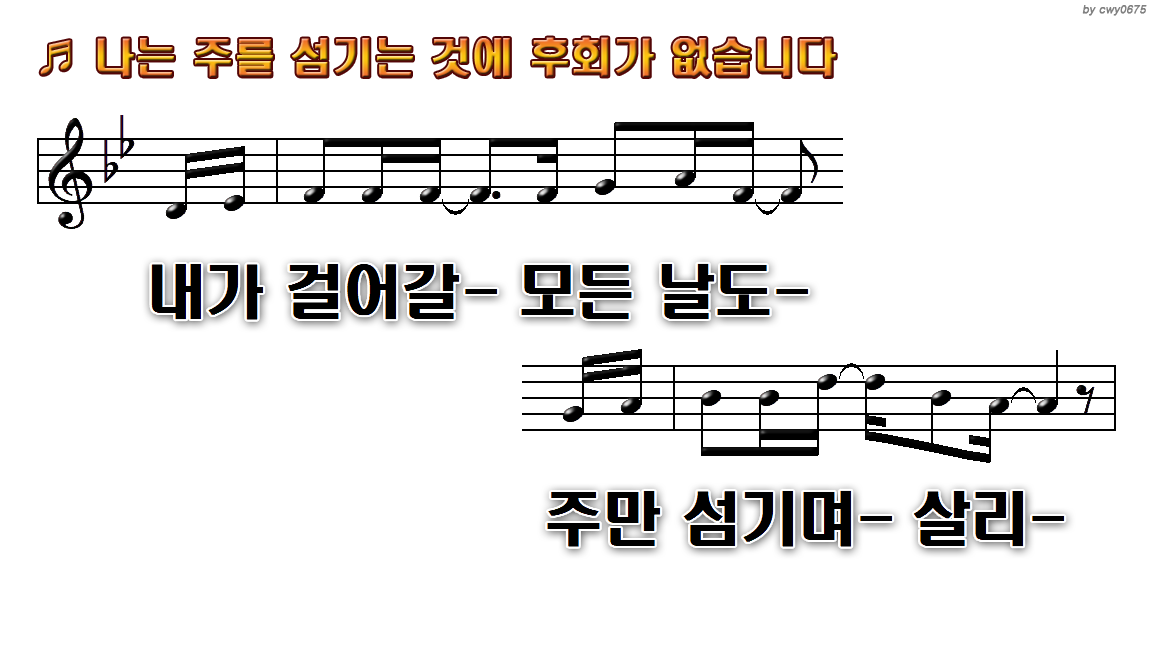 Lord, please let me walk with You
All the days of my life
1.나의 평생에 가장 복된 일은
3.이 세상 살 동안 내가 걷는
5.나는 주를 섬기는 것에 후회가
9.이것이 나의 간증이요
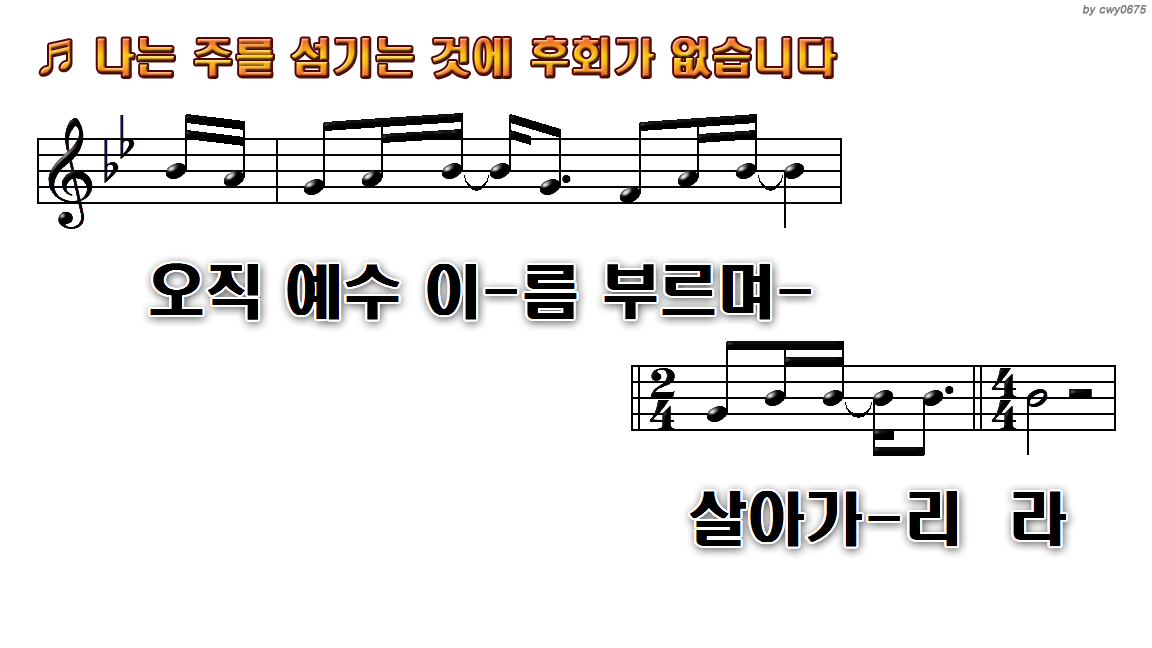 Rejoicing, praising Jesus’ name
Till I see You face to face
1.나의 평생에 가장 복된 일은
3.이 세상 살 동안 내가 걷는
5.나는 주를 섬기는 것에 후회가
9.이것이 나의 간증이요
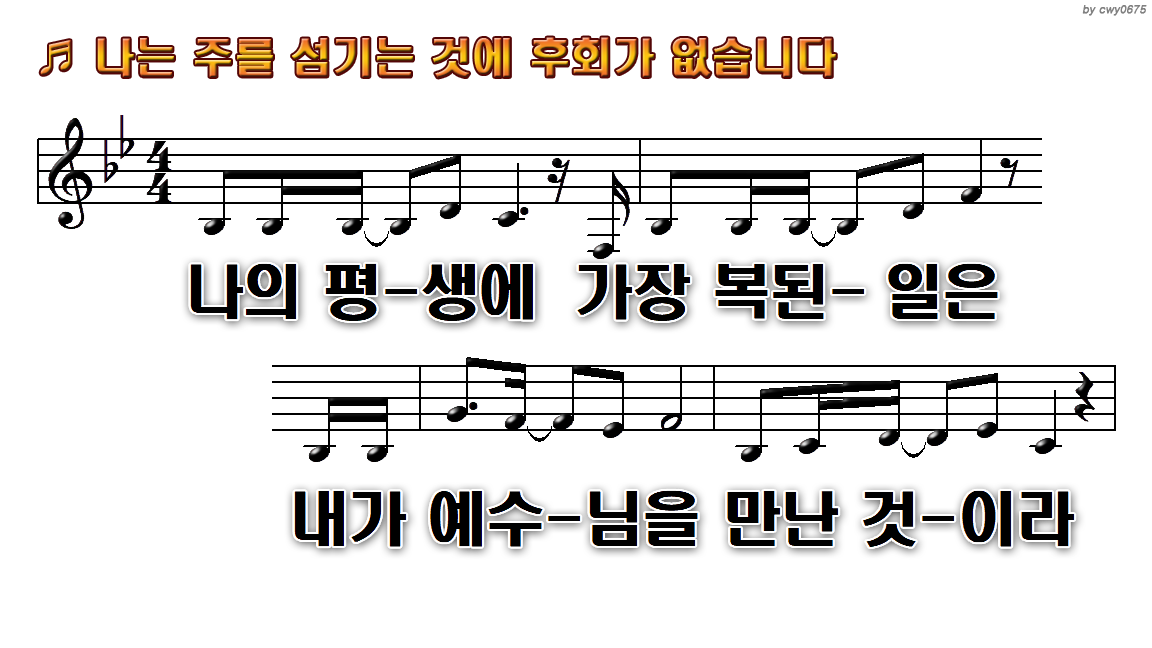 The best thing happened in all my life,
Is that I found my Lord Jesus my King
1.나의 평생에 가장 복된 일은
3.이 세상 살 동안 내가 걷는
5.나는 주를 섬기는 것에 후회가
9.이것이 나의 간증이요
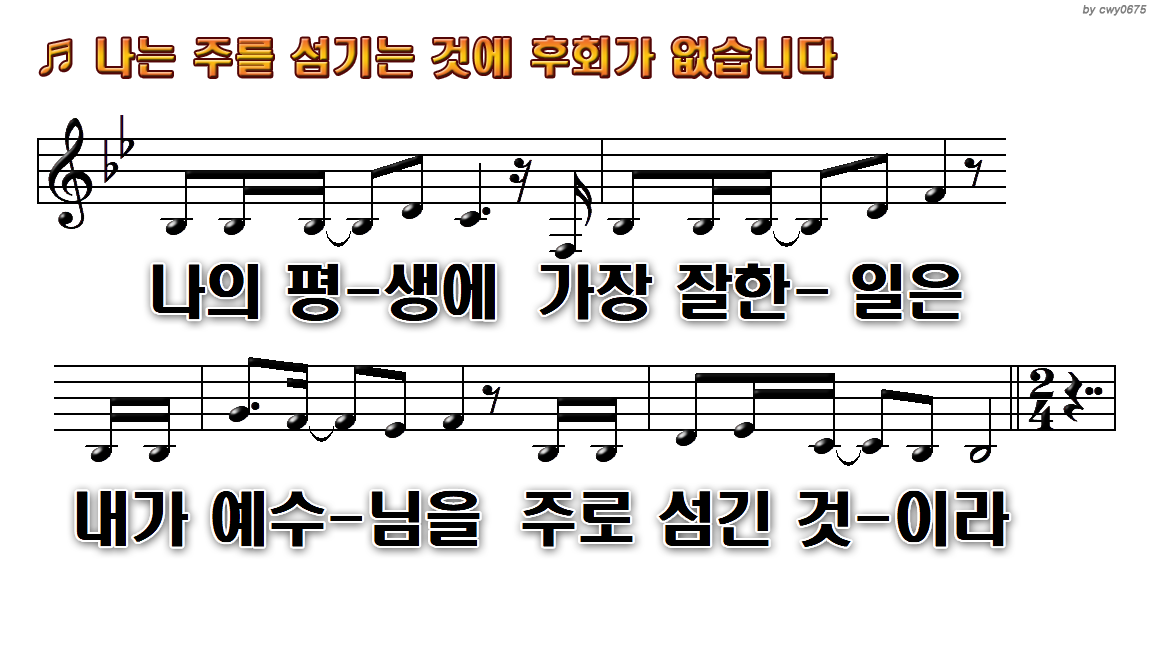 The best choice I’ve made in all my life
Is that I’ve decided to serve Jesus
1.나의 평생에 가장 복된 일은
3.이 세상 살 동안 내가 걷는
5.나는 주를 섬기는 것에 후회가
9.이것이 나의 간증이요
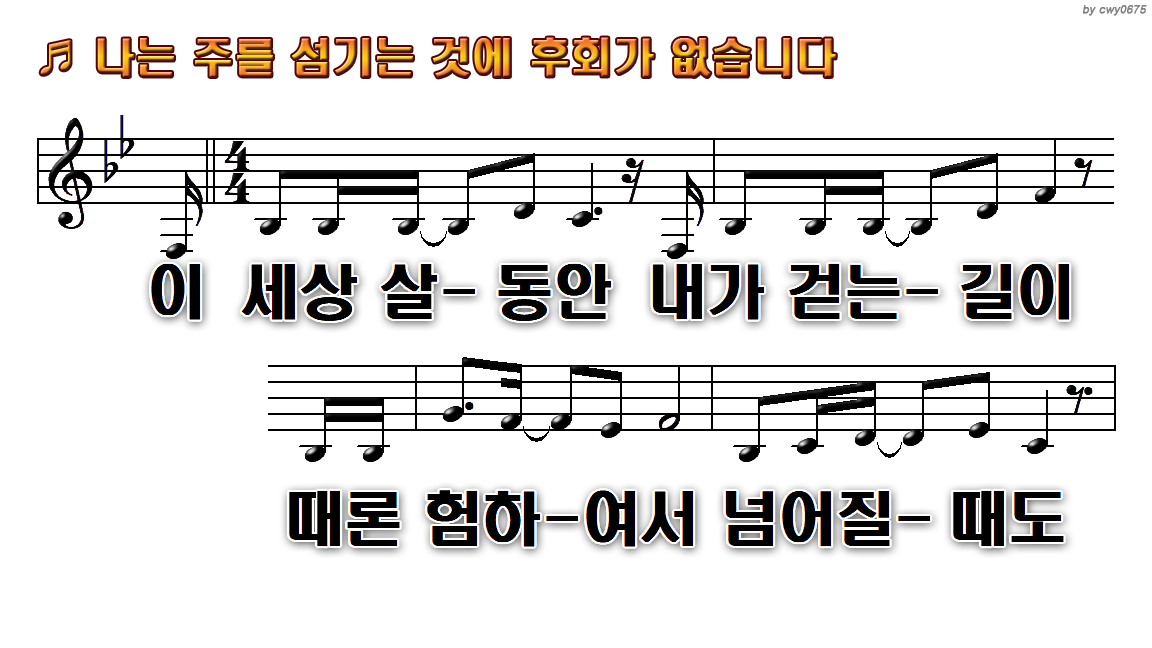 Though I stumble and fall in the valleys 
Broken and weak, hurt and alone
1.나의 평생에 가장 복된 일은
3.이 세상 살 동안 내가 걷는
5.나는 주를 섬기는 것에 후회가
9.이것이 나의 간증이요
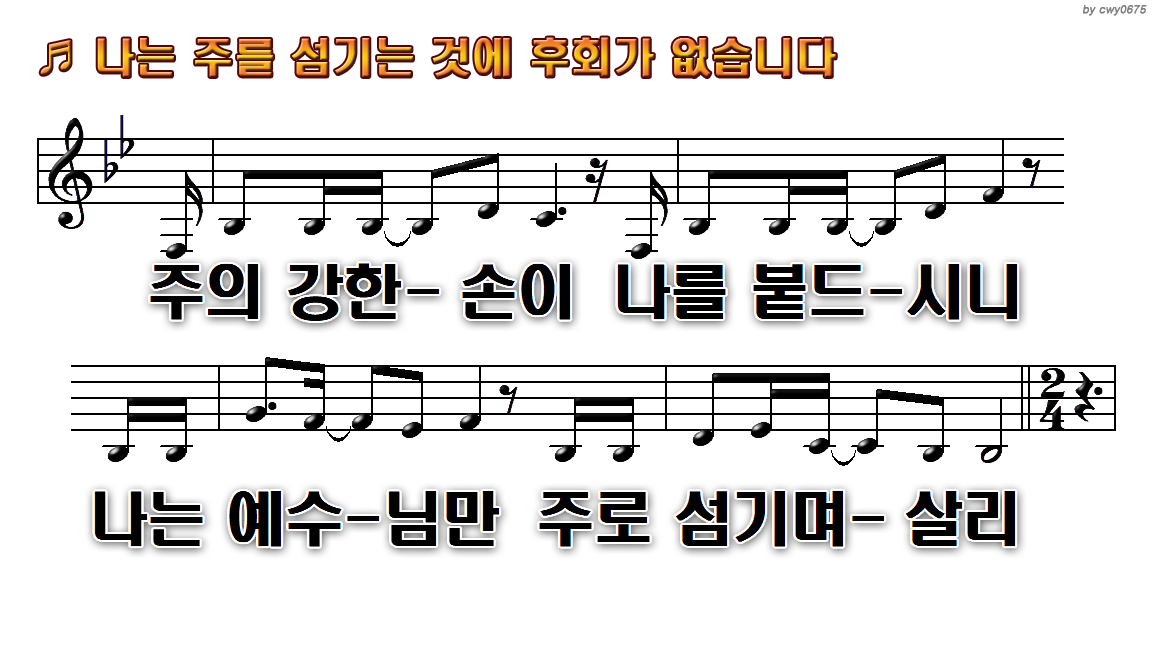 Mighty hand of God, I know, holds me up
Never will I cease to serve my Jesus,
1.나의 평생에 가장 복된 일은
3.이 세상 살 동안 내가 걷는
5.나는 주를 섬기는 것에 후회가
9.이것이 나의 간증이요
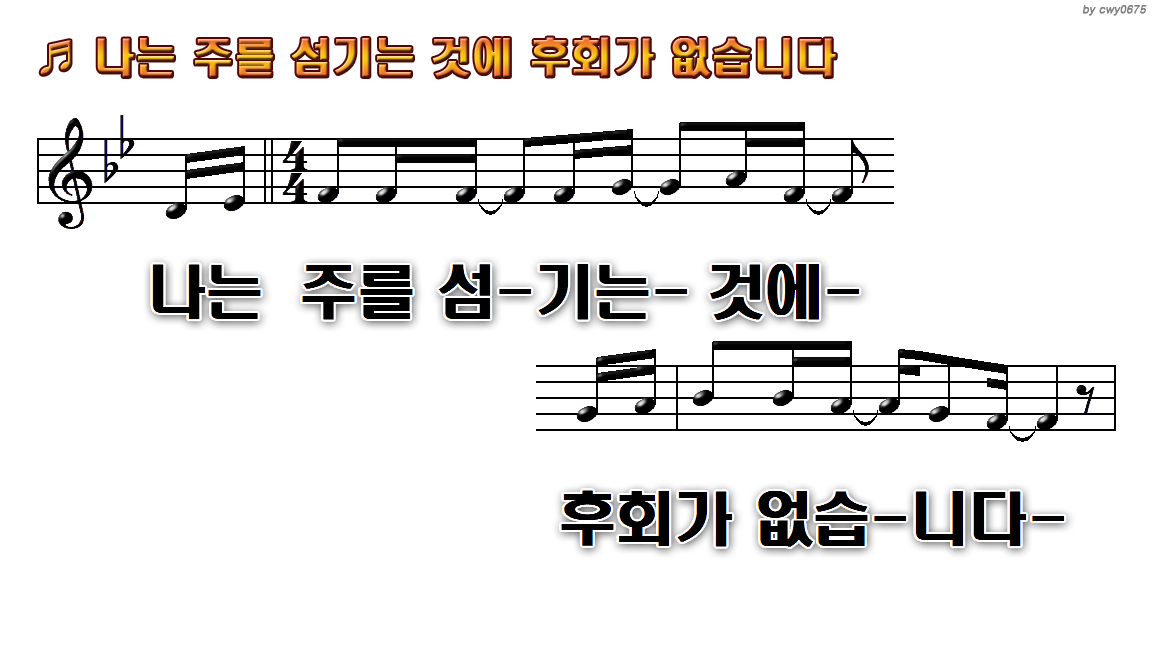 No regrets, and no turning back.
But there’s only one desire
1.나의 평생에 가장 복된 일은
3.이 세상 살 동안 내가 걷는
5.나는 주를 섬기는 것에 후회가
9.이것이 나의 간증이요
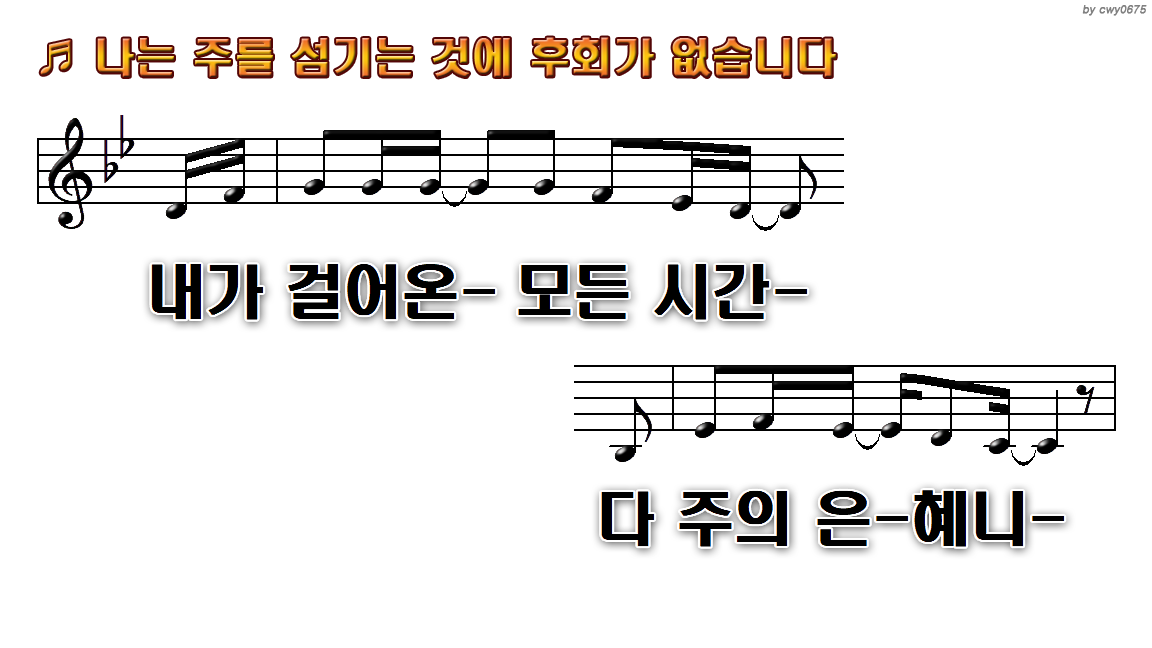 That’s to serve my Lord because
He’s been faithful all along
1.나의 평생에 가장 복된 일은
3.이 세상 살 동안 내가 걷는
5.나는 주를 섬기는 것에 후회가
9.이것이 나의 간증이요
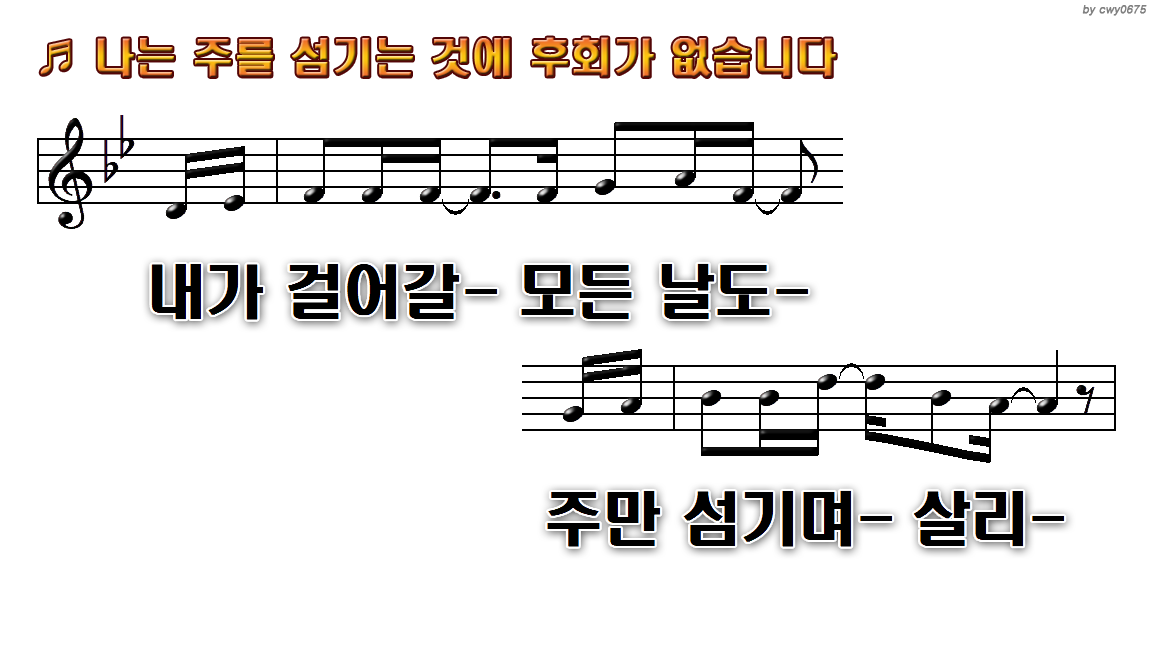 Lord, please let me walk with You
All the days of my life
1.나의 평생에 가장 복된 일은
3.이 세상 살 동안 내가 걷는
5.나는 주를 섬기는 것에 후회가
9.이것이 나의 간증이요
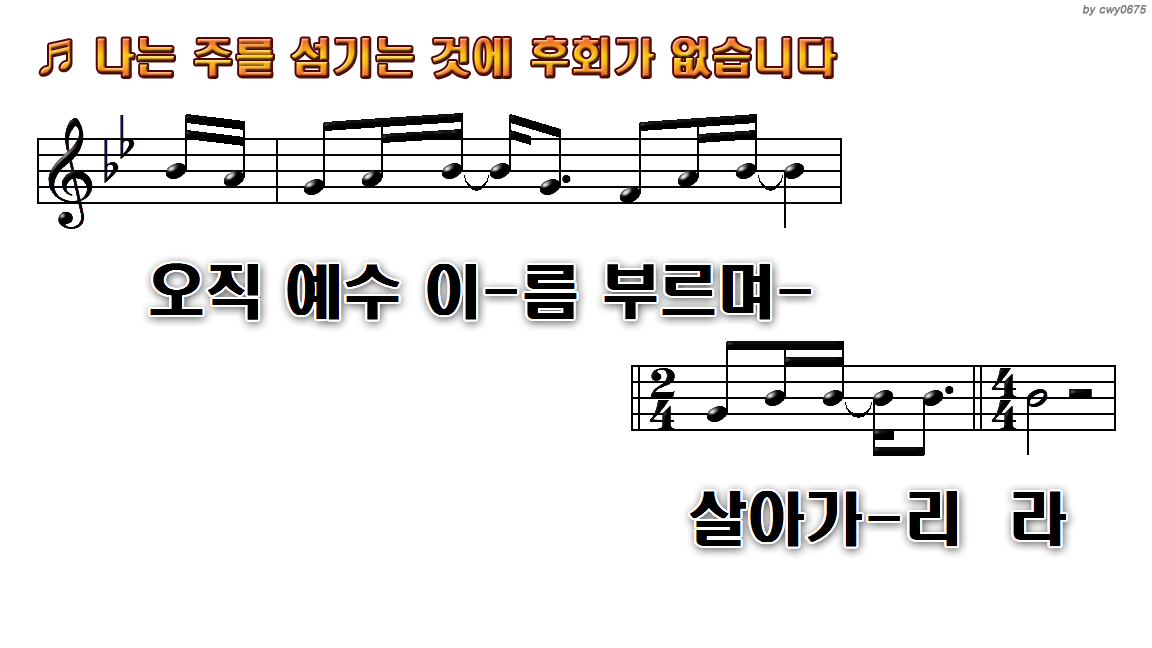 Rejoicing, praising Jesus’ name
Till I see You face to face
1.나의 평생에 가장 복된 일은
3.이 세상 살 동안 내가 걷는
5.나는 주를 섬기는 것에 후회가
9.이것이 나의 간증이요
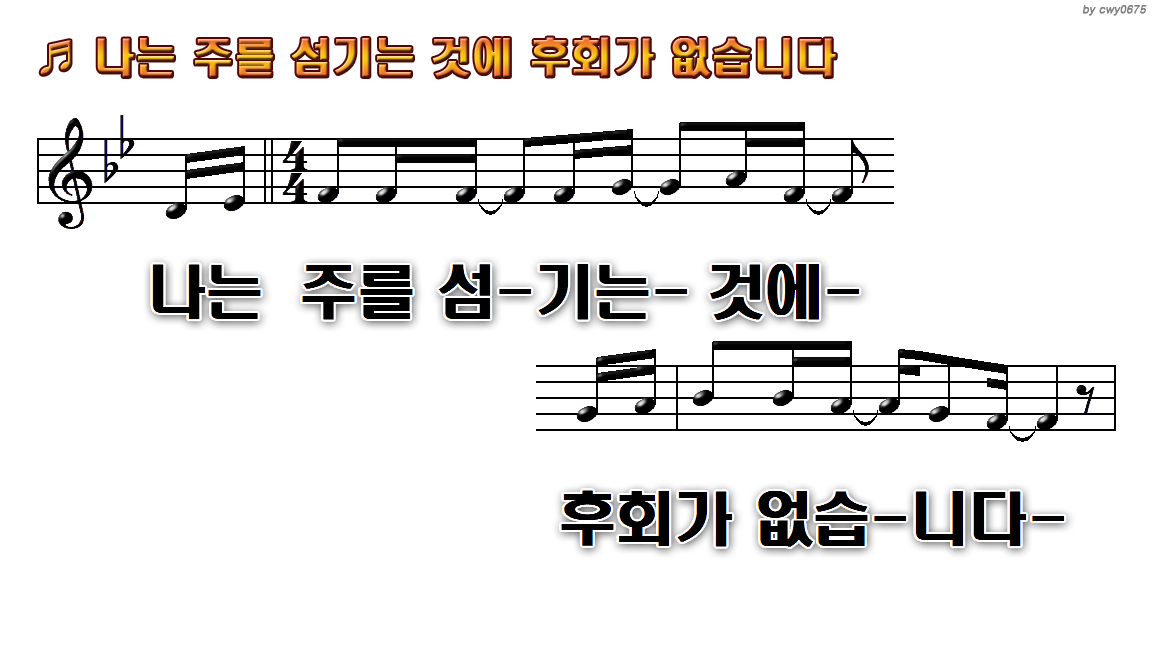 No regrets, and no turning back.
But there’s only one desire
1.나의 평생에 가장 복된 일은
3.이 세상 살 동안 내가 걷는
5.나는 주를 섬기는 것에 후회가
9.이것이 나의 간증이요
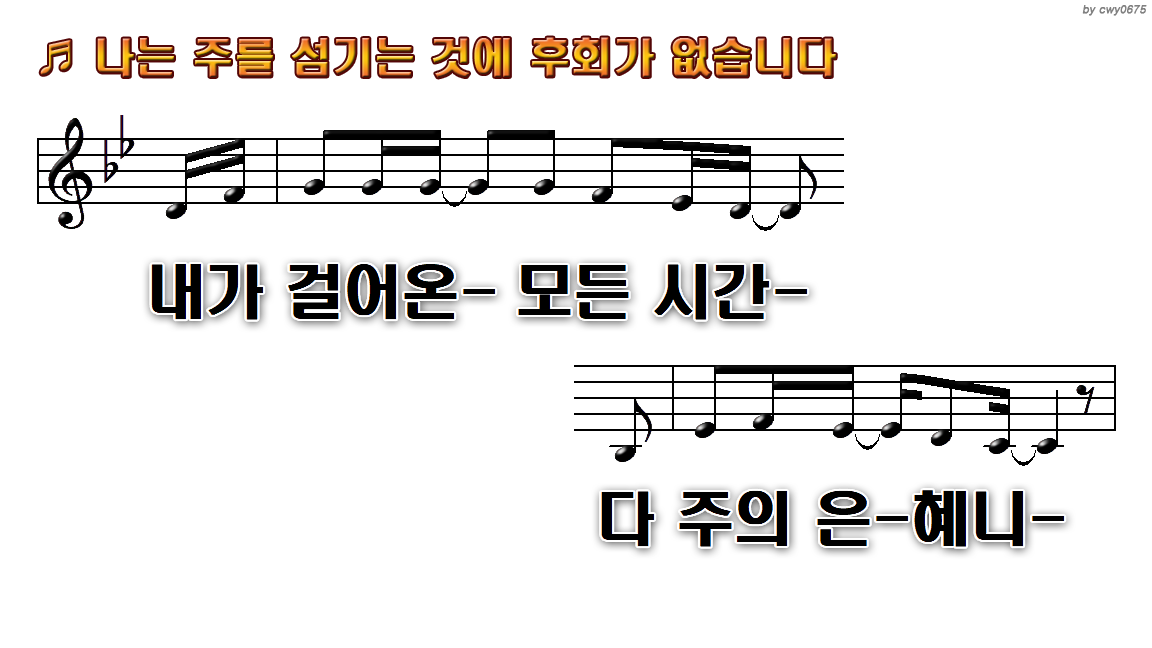 That’s to serve my Lord because
He’s been faithful all along
1.나의 평생에 가장 복된 일은
3.이 세상 살 동안 내가 걷는
5.나는 주를 섬기는 것에 후회가
9.이것이 나의 간증이요
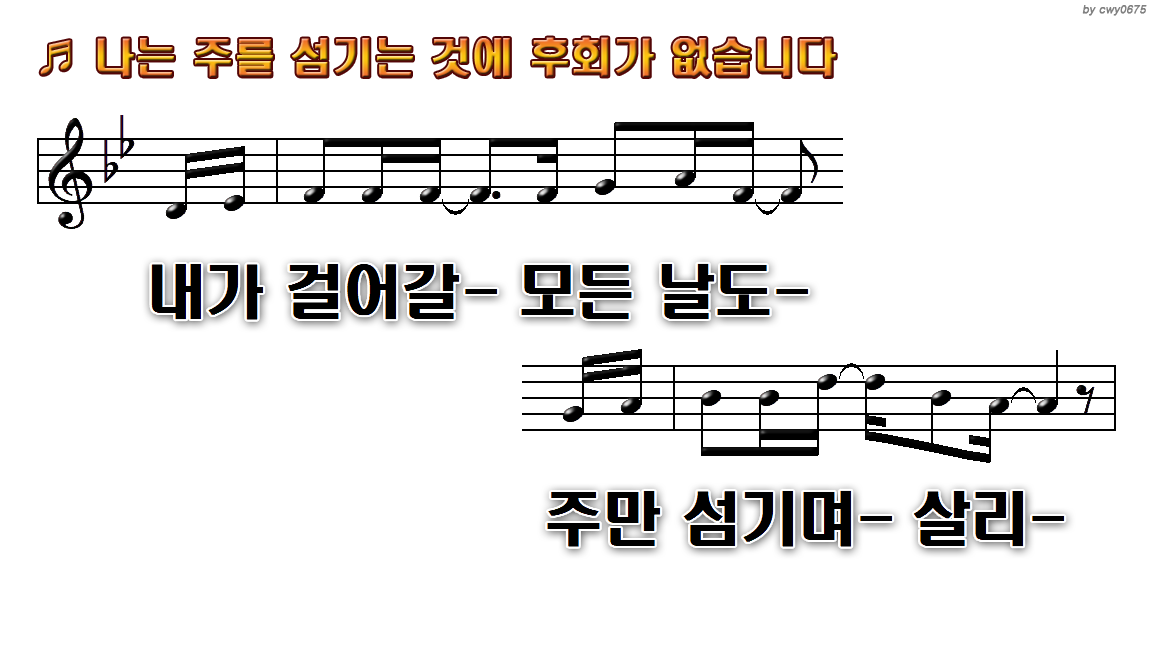 Lord, please let me walk with You
All the days of my life
1.나의 평생에 가장 복된 일은
3.이 세상 살 동안 내가 걷는
5.나는 주를 섬기는 것에 후회가
9.이것이 나의 간증이요
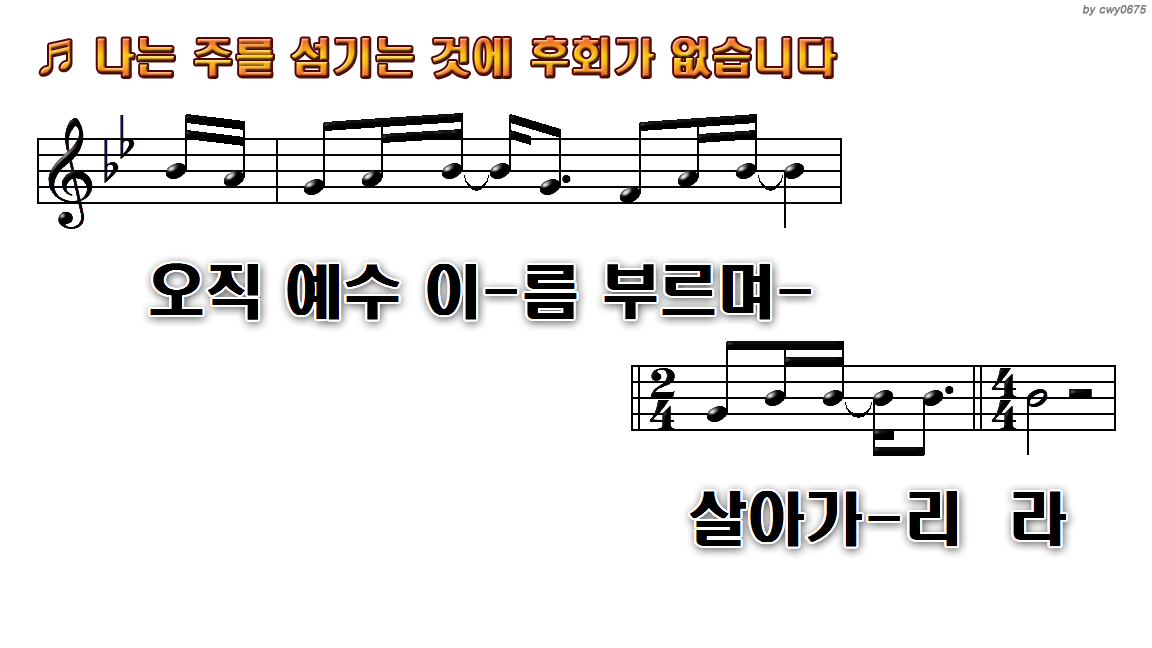 Rejoicing, praising Jesus’ name
Till I see You face to face
1.나의 평생에 가장 복된 일은
3.이 세상 살 동안 내가 걷는
5.나는 주를 섬기는 것에 후회가
9.이것이 나의 간증이요
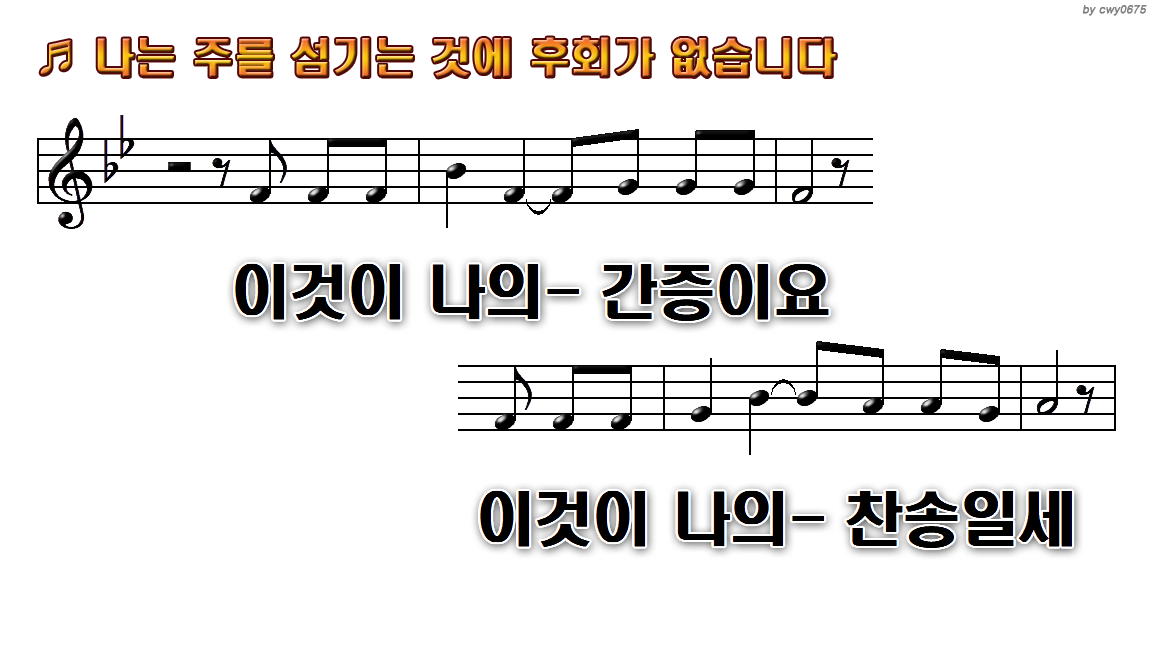 This is my story, this is my song
Praising my Savior all the day long
1.나의 평생에 가장 복된 일은
3.이 세상 살 동안 내가 걷는
5.나는 주를 섬기는 것에 후회가
9.이것이 나의 간증이요
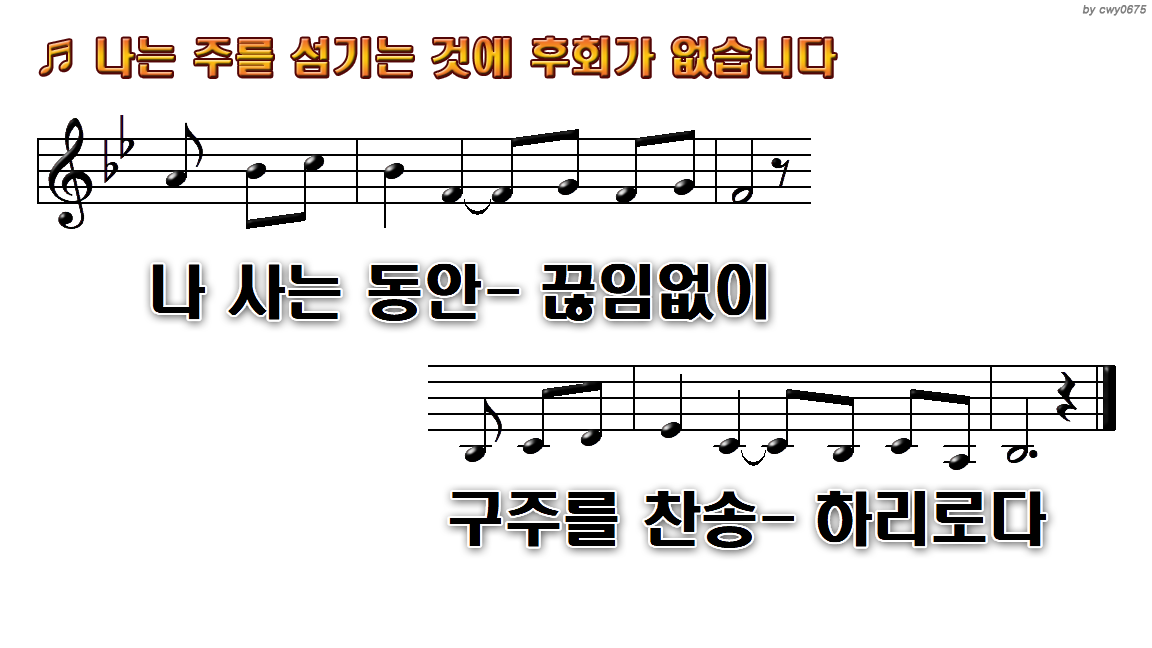 This is my story, this is my song
Praising my Savior all the day long
1.나의 평생에 가장 복된 일은
3.이 세상 살 동안 내가 걷는
5.나는 주를 섬기는 것에 후회가
9.이것이 나의 간증이요
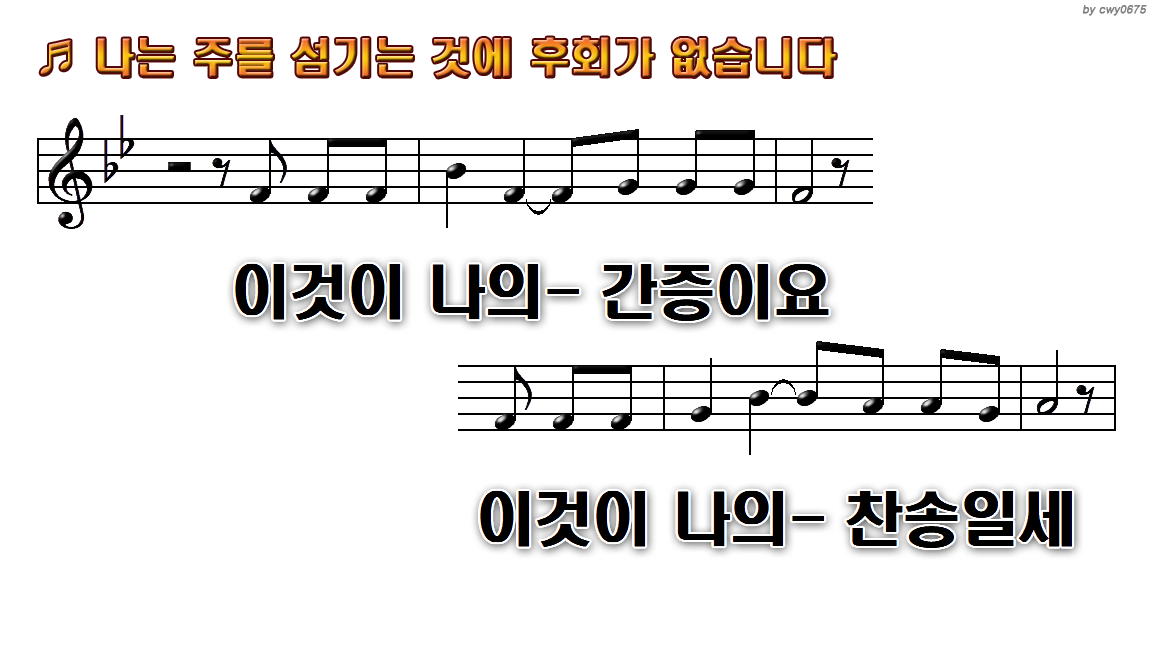 This is my story, this is my song
Praising my Savior all the day long
1.나의 평생에 가장 복된 일은
3.이 세상 살 동안 내가 걷는
5.나는 주를 섬기는 것에 후회가
9.이것이 나의 간증이요
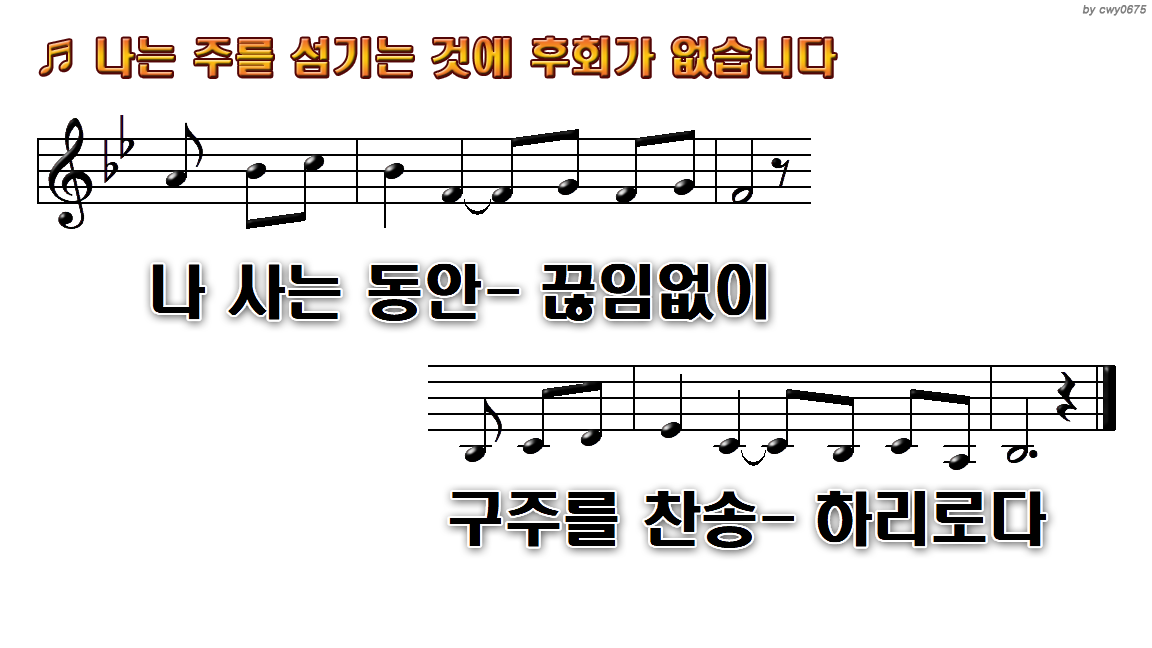 This is my story, this is my song
Praising my Savior all the day long
1.나의 평생에 가장 복된 일은
3.이 세상 살 동안 내가 걷는
5.나는 주를 섬기는 것에 후회가
9.이것이 나의 간증이요
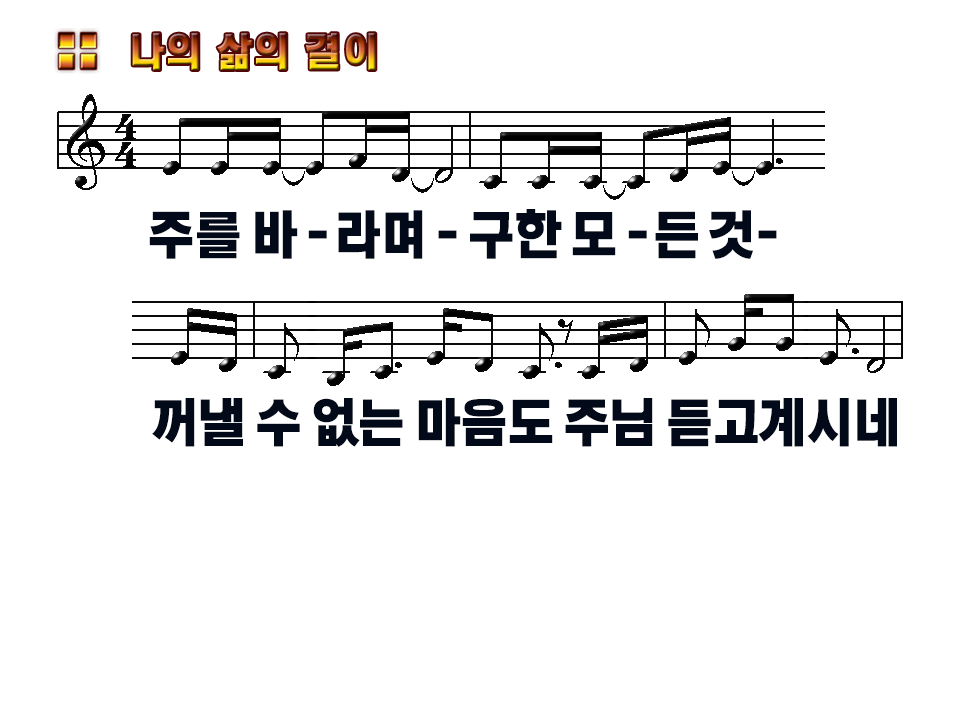 In all the things I asked seeking for You Lord
You listen to the mind at I couldn’t I share
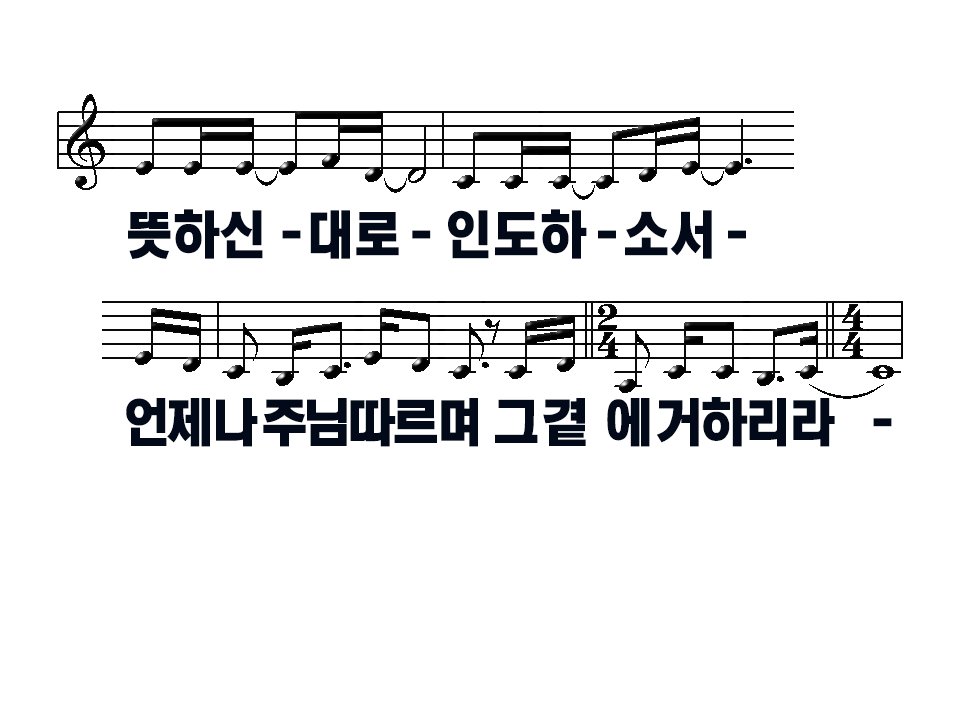 Lead me as Your will
I will always follow You 
And stay near Your side
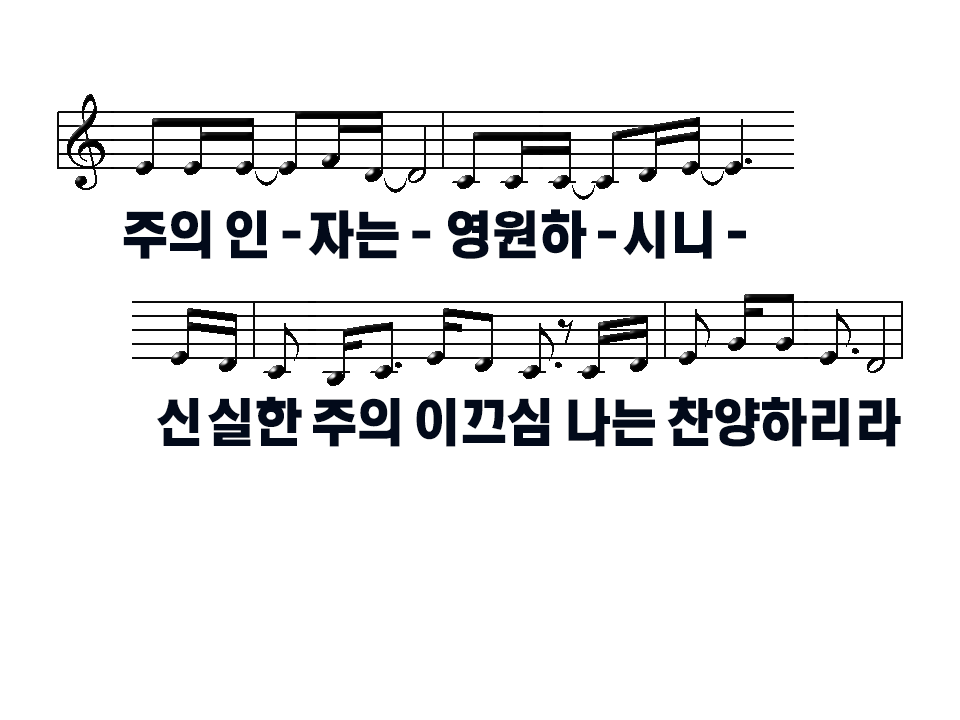 As Your mercy is eternal,
I will praise Your sincere faithful guidance
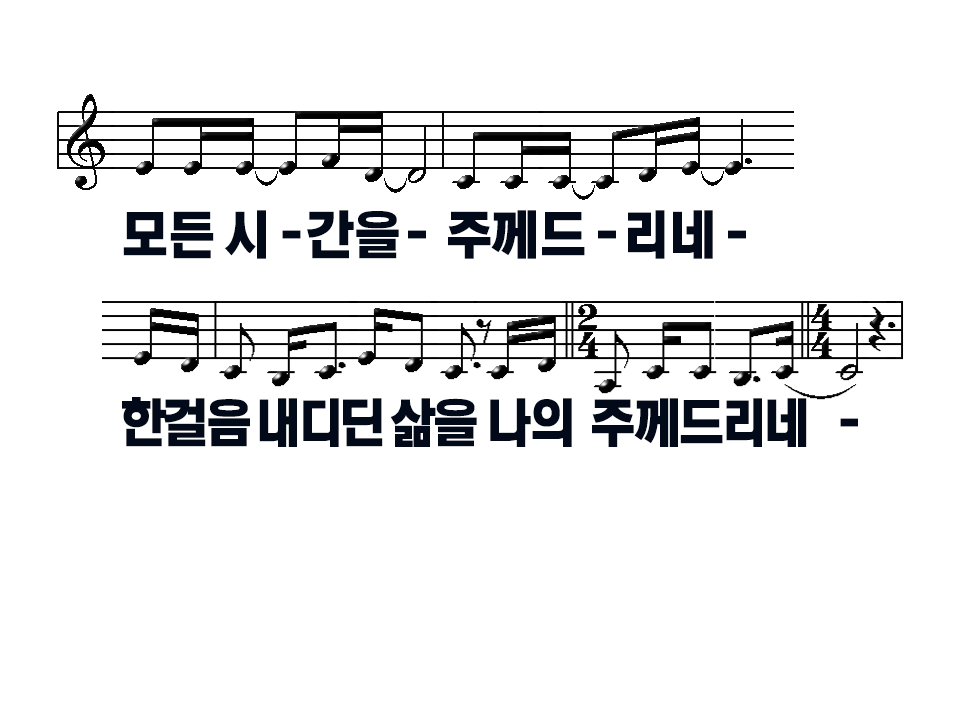 I give my every time
I give my life to You, each step I take
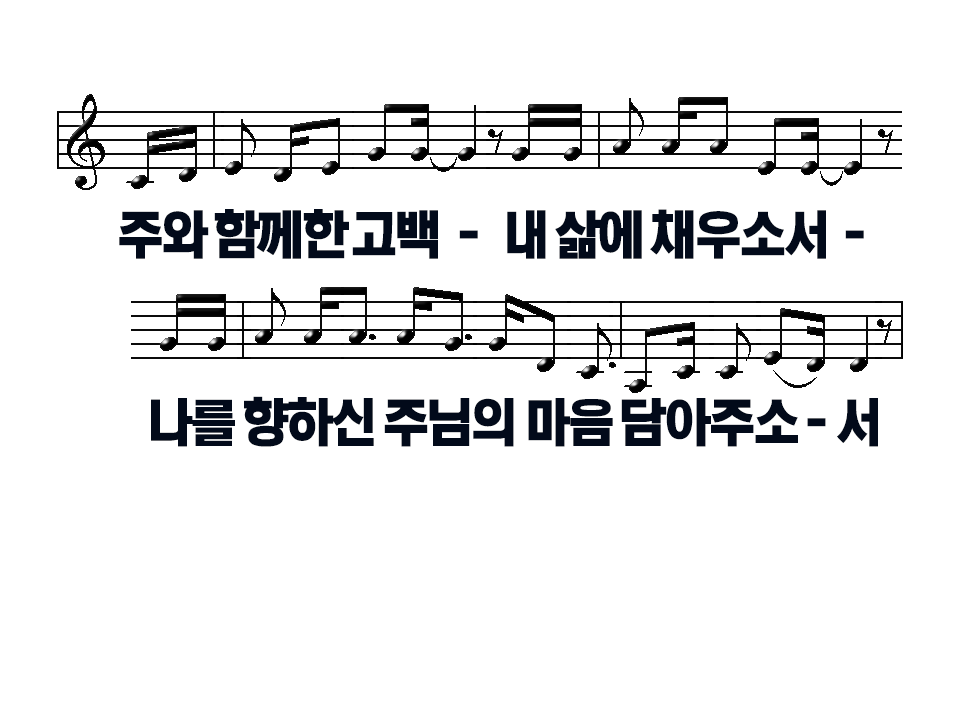 Confessions made with You fill my life of You
Fill me with Your heart You have for me
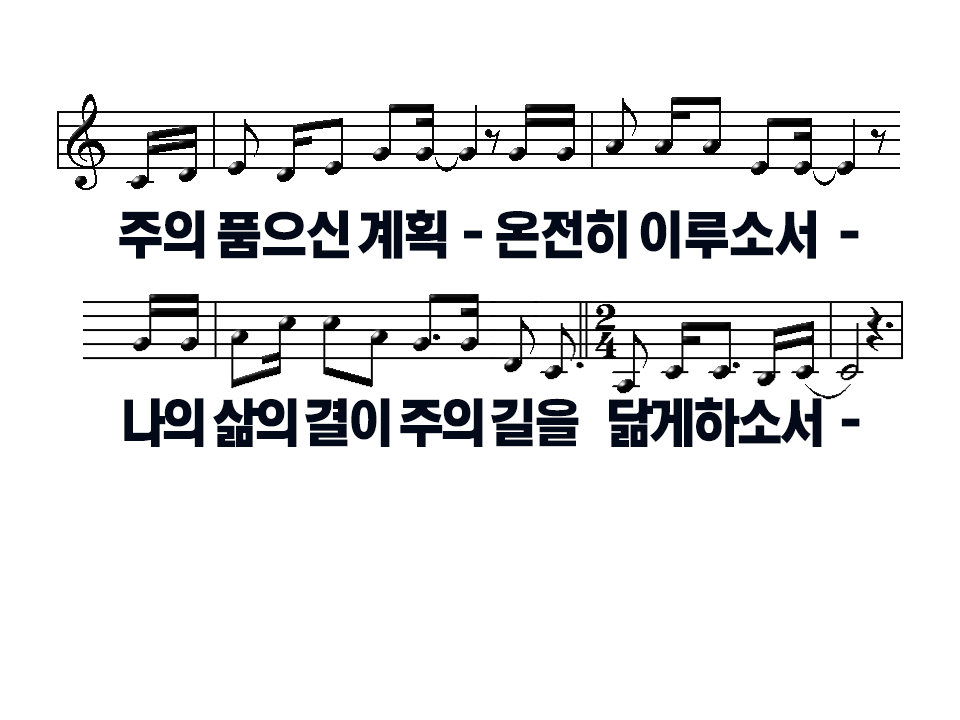 Complete Your plans that You have set for me
Let my essence of life just be like Yours
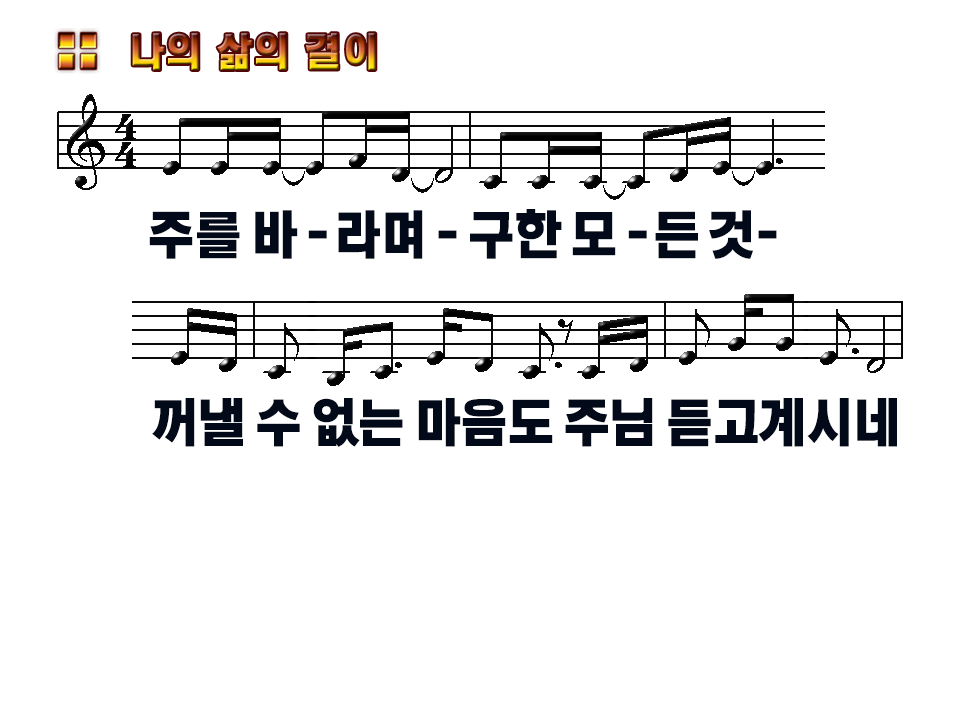 In all the things I asked seeking for You Lord
You listen to the mind at I couldn’t I share
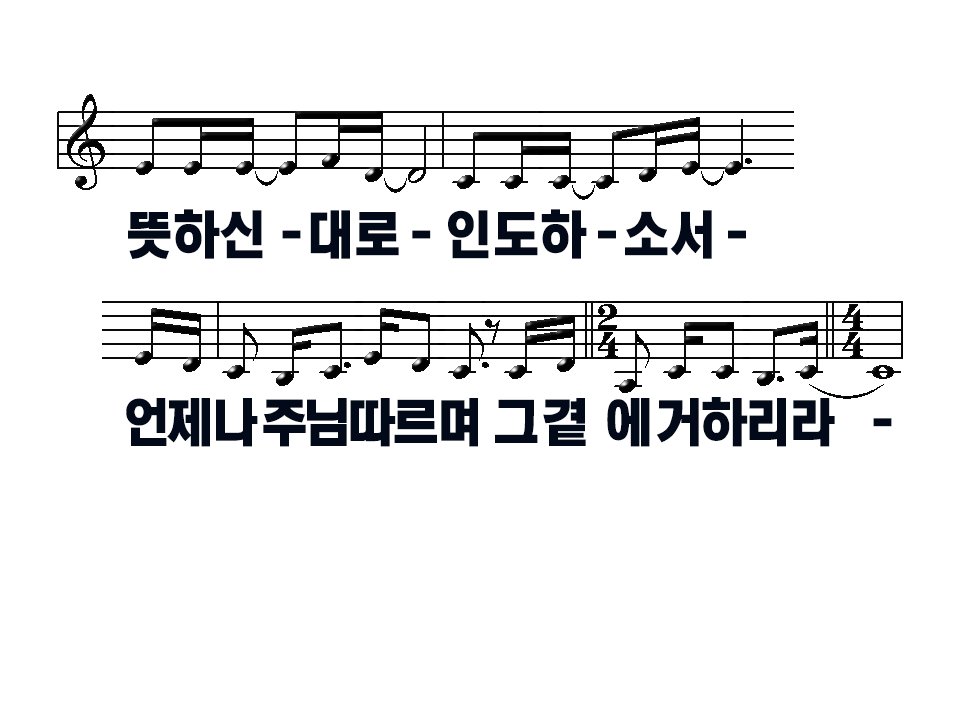 Lead me as Your will
I will always follow You 
And stay near Your side
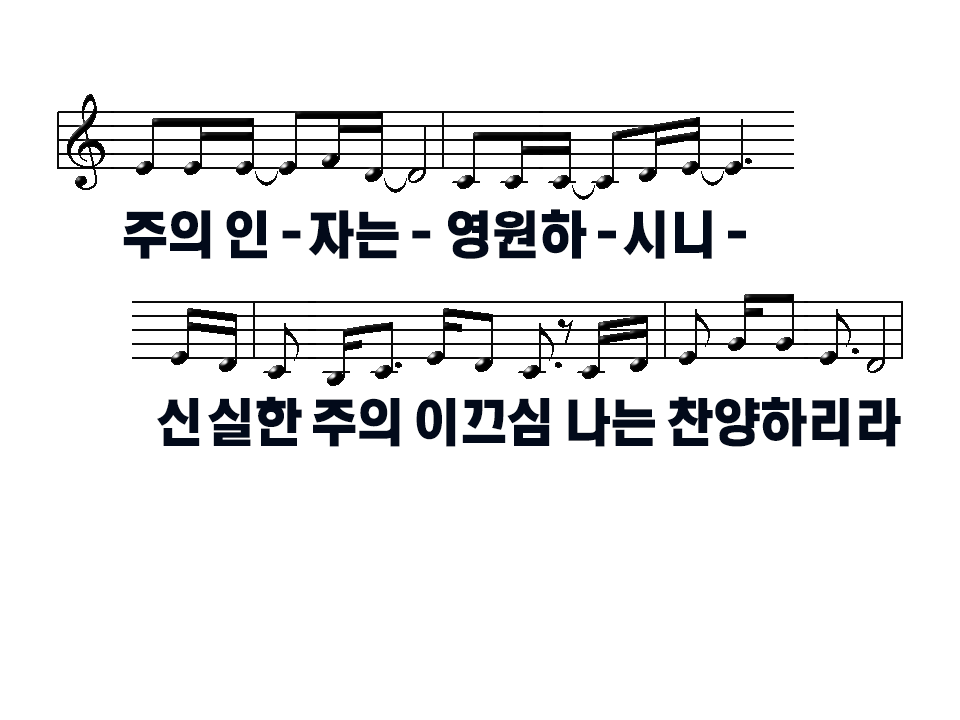 As Your mercy is eternal,
I will praise Your sincere faithful guidance
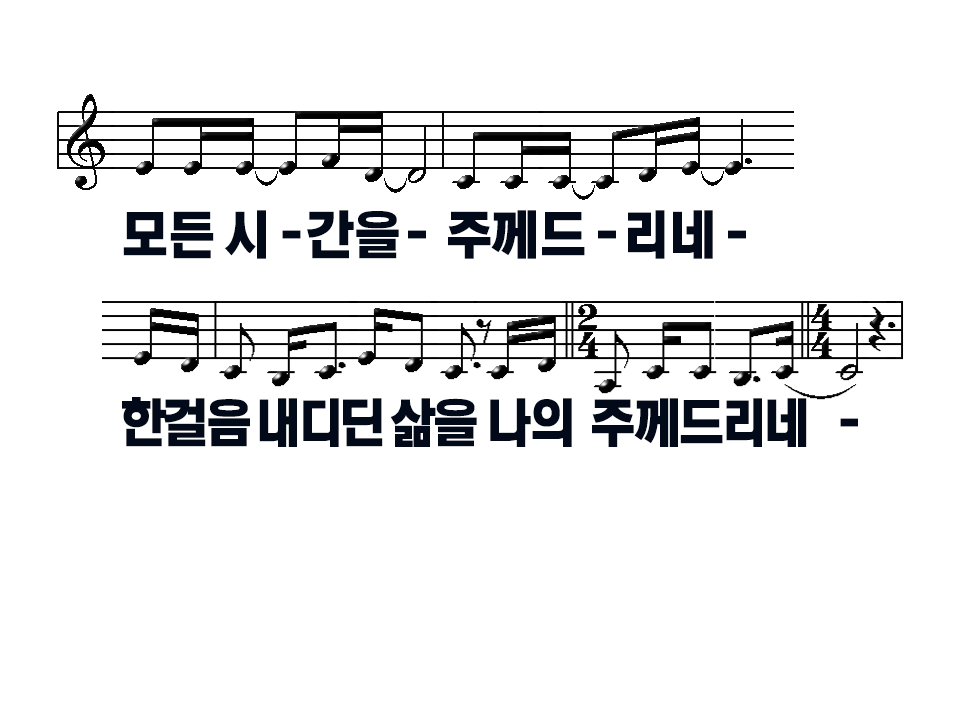 I give my every time
I give my life to You, each step I take
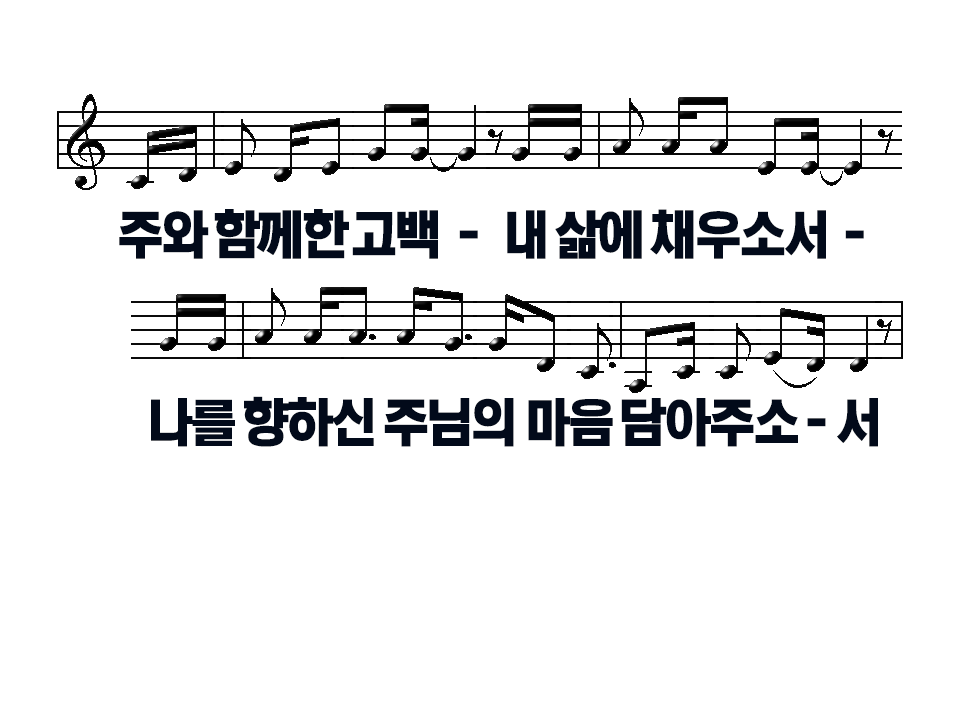 Confessions made with You fill my life of You
Fill me with Your heart You have for me
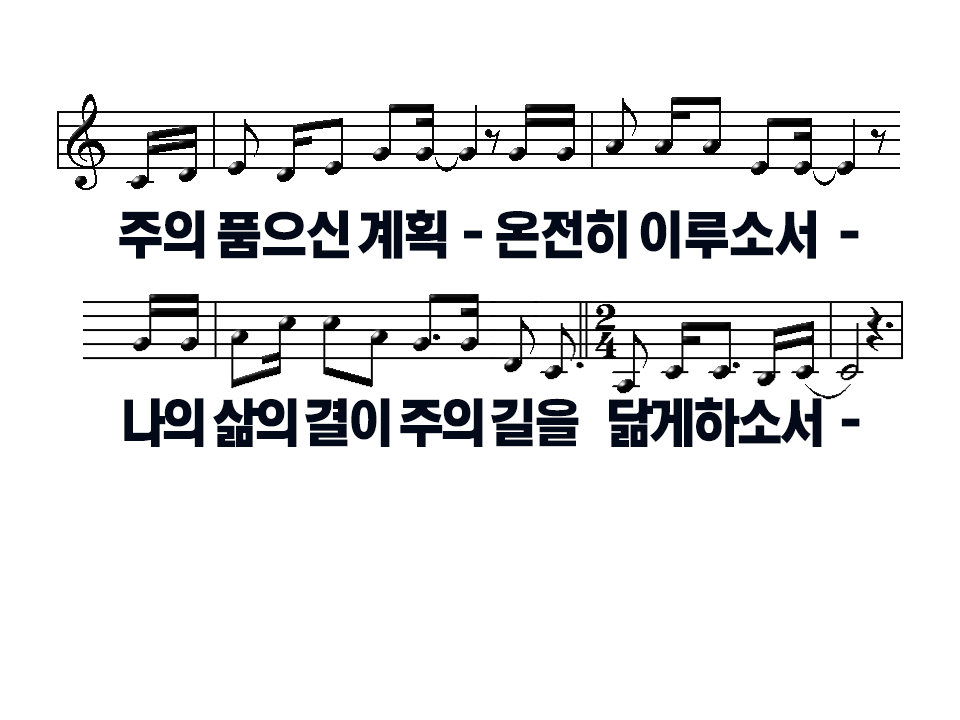 Complete Your plans that You have set for me
Let my essence of life just be like Yours
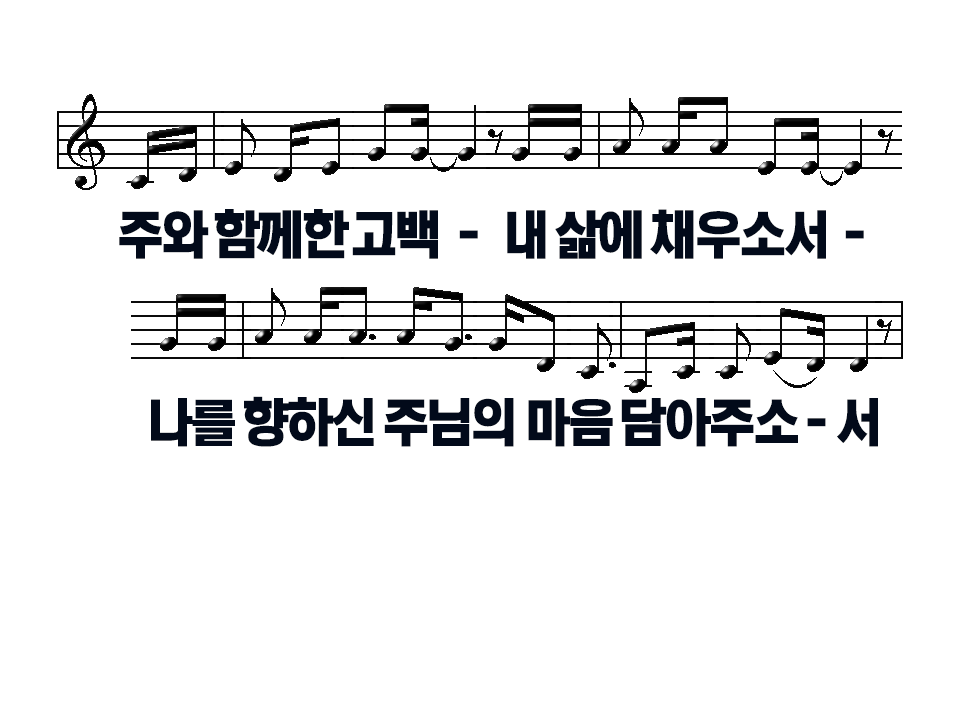 Confessions made with You fill my life of You
Fill me with Your heart You have for me
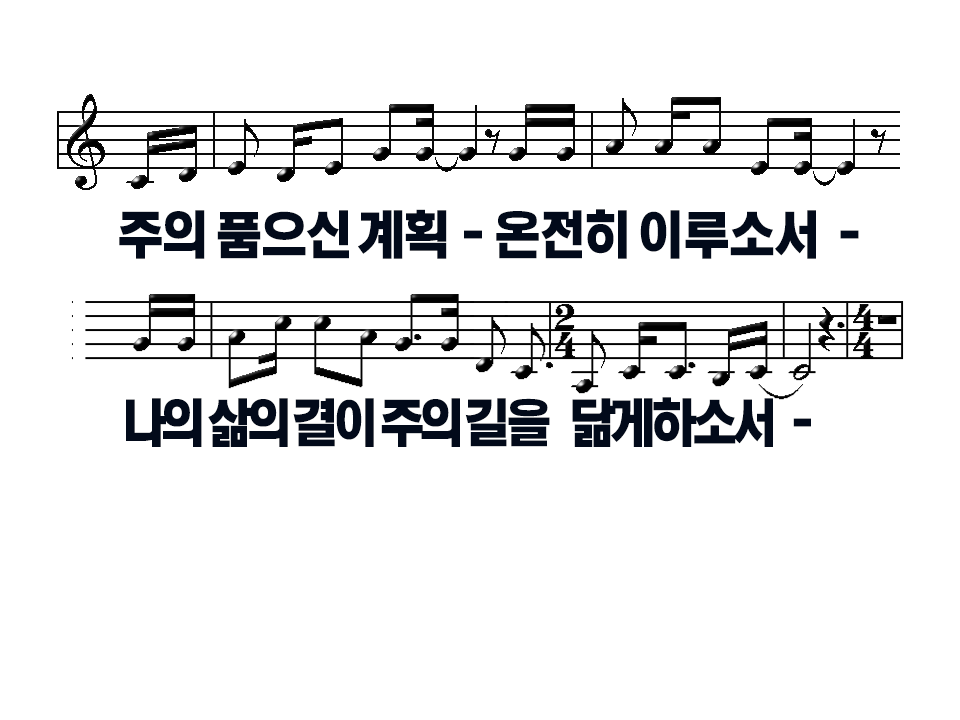 Complete Your plans that You have set for me
Let my essence of life just be like Yours
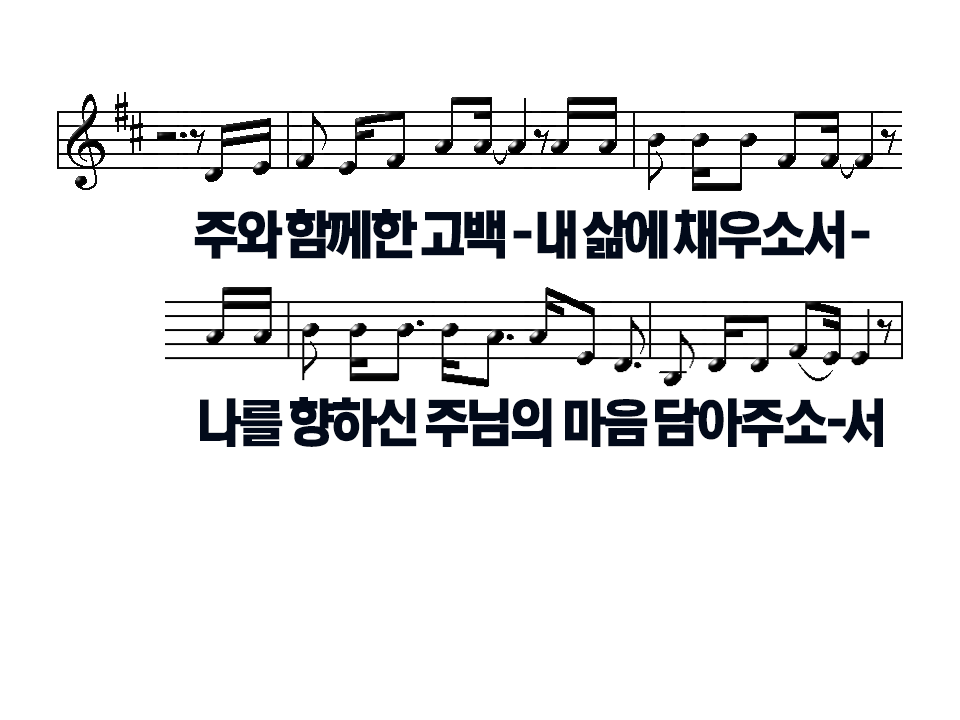 Confessions made with You fill my life of You
Fill me with Your heart You have for me
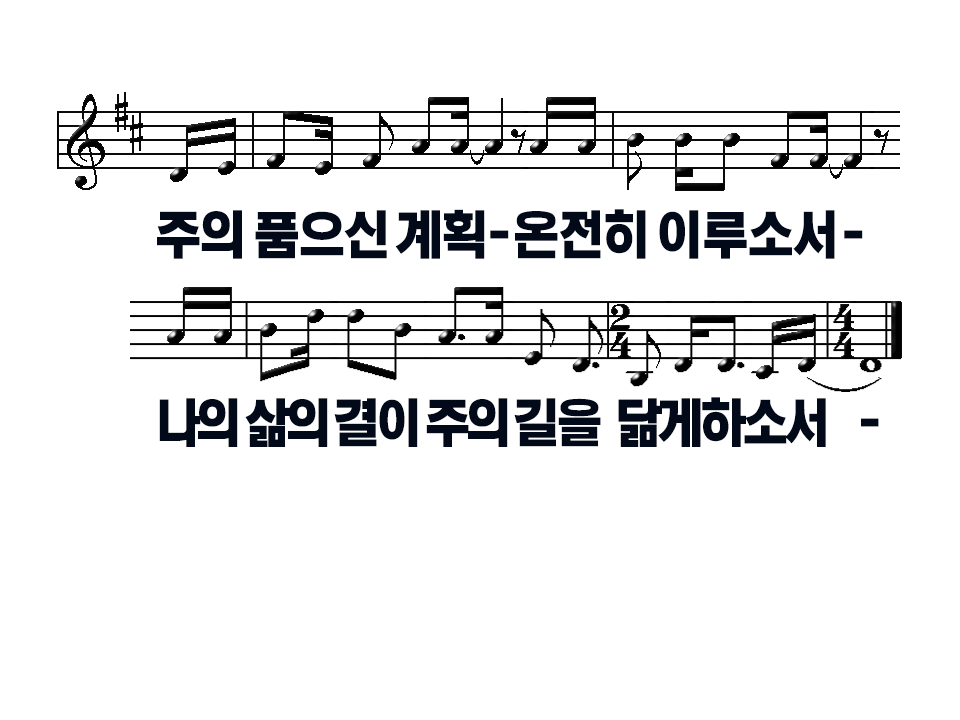 Complete Your plans that You have set for me
Let my essence of life just be like Yours
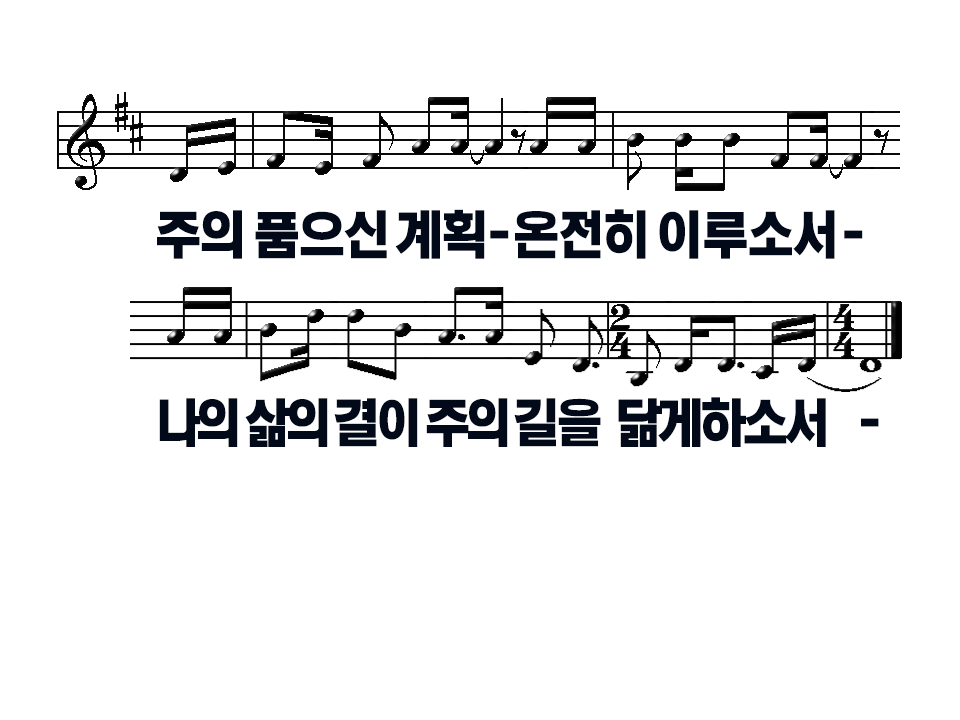 Let my essence of life just be like Yours